Swiss Cosmology Day
5/6/2025
InvestigatingSelf-InteractingDark Matterusing InterpretableMachine Learning
Making machine learning trustworthy with interpretable outputs
Ethan Tregidga, David Harvey, Luca Biggio, Felix Vecchi
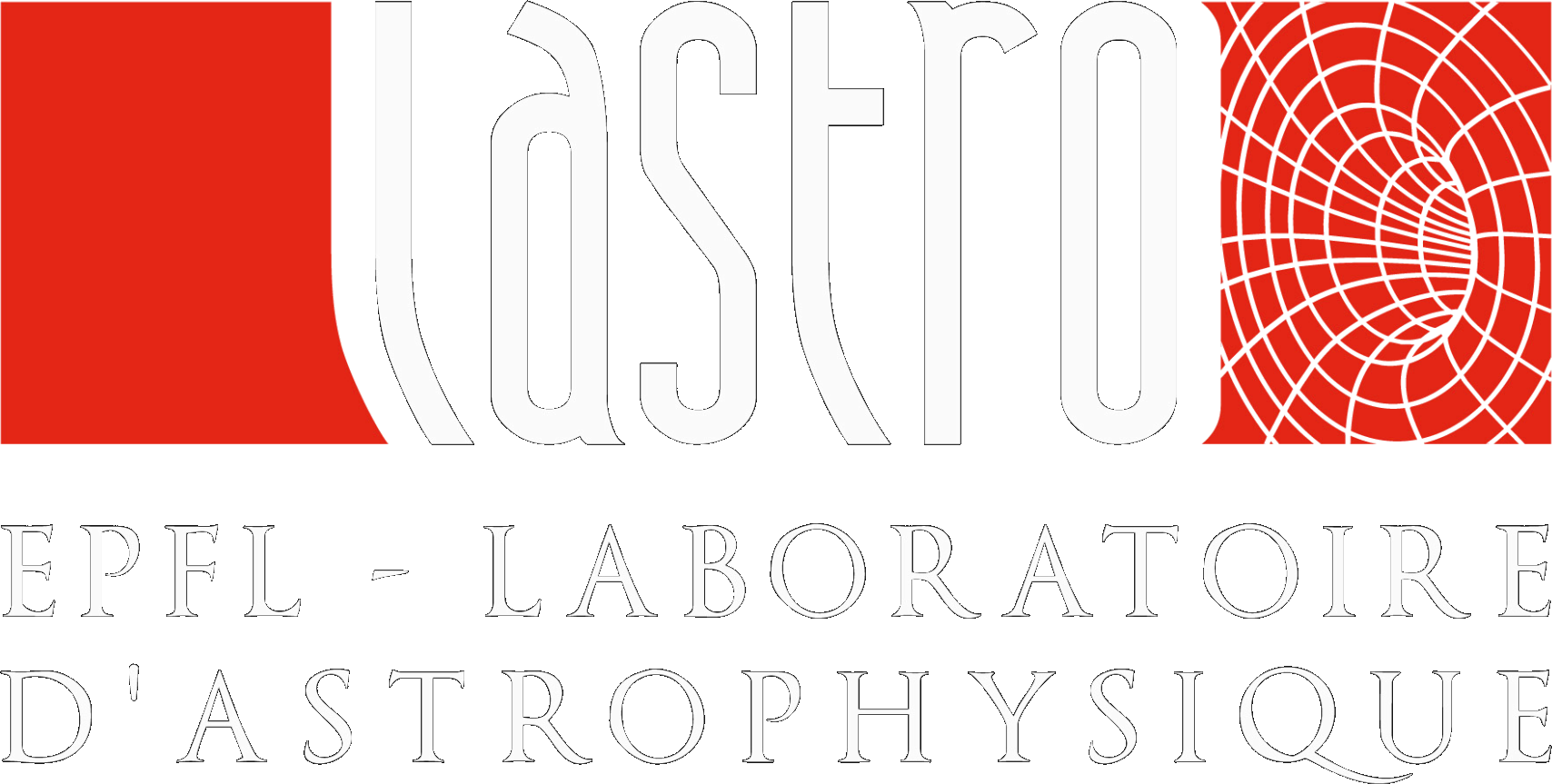 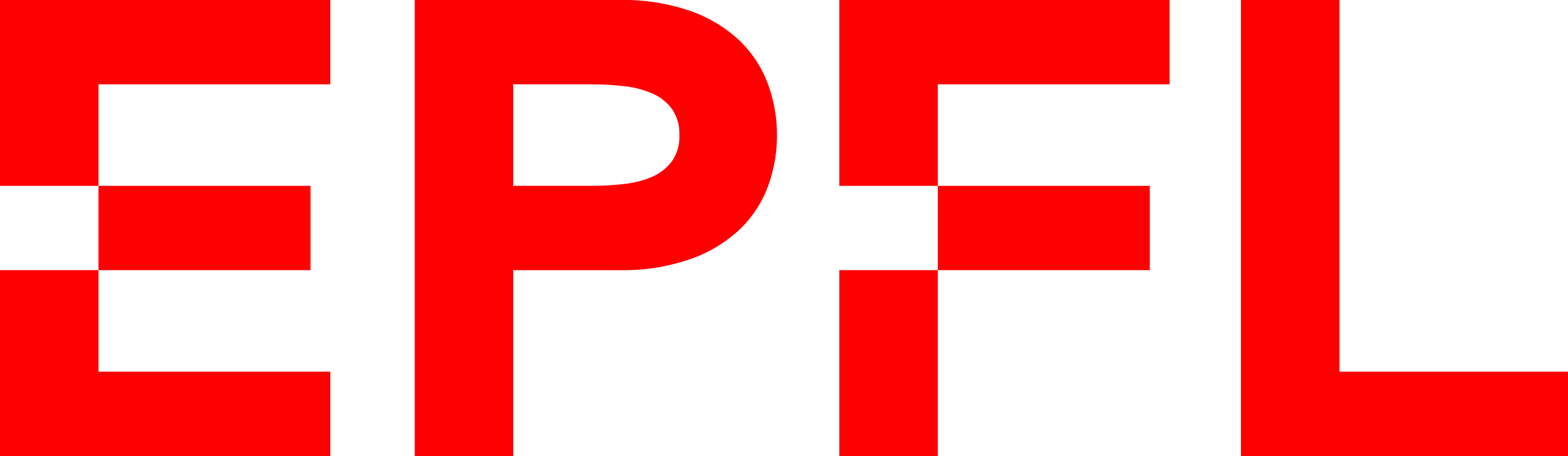 Effect of Self-Interacting Dark Matter
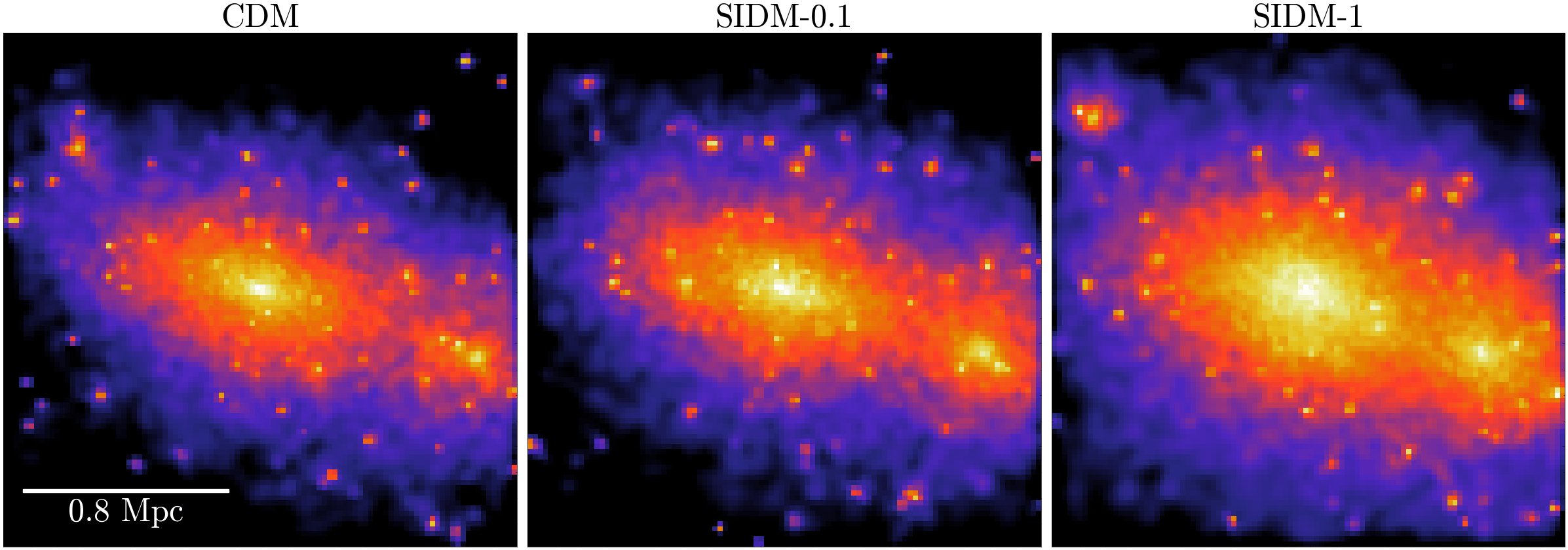 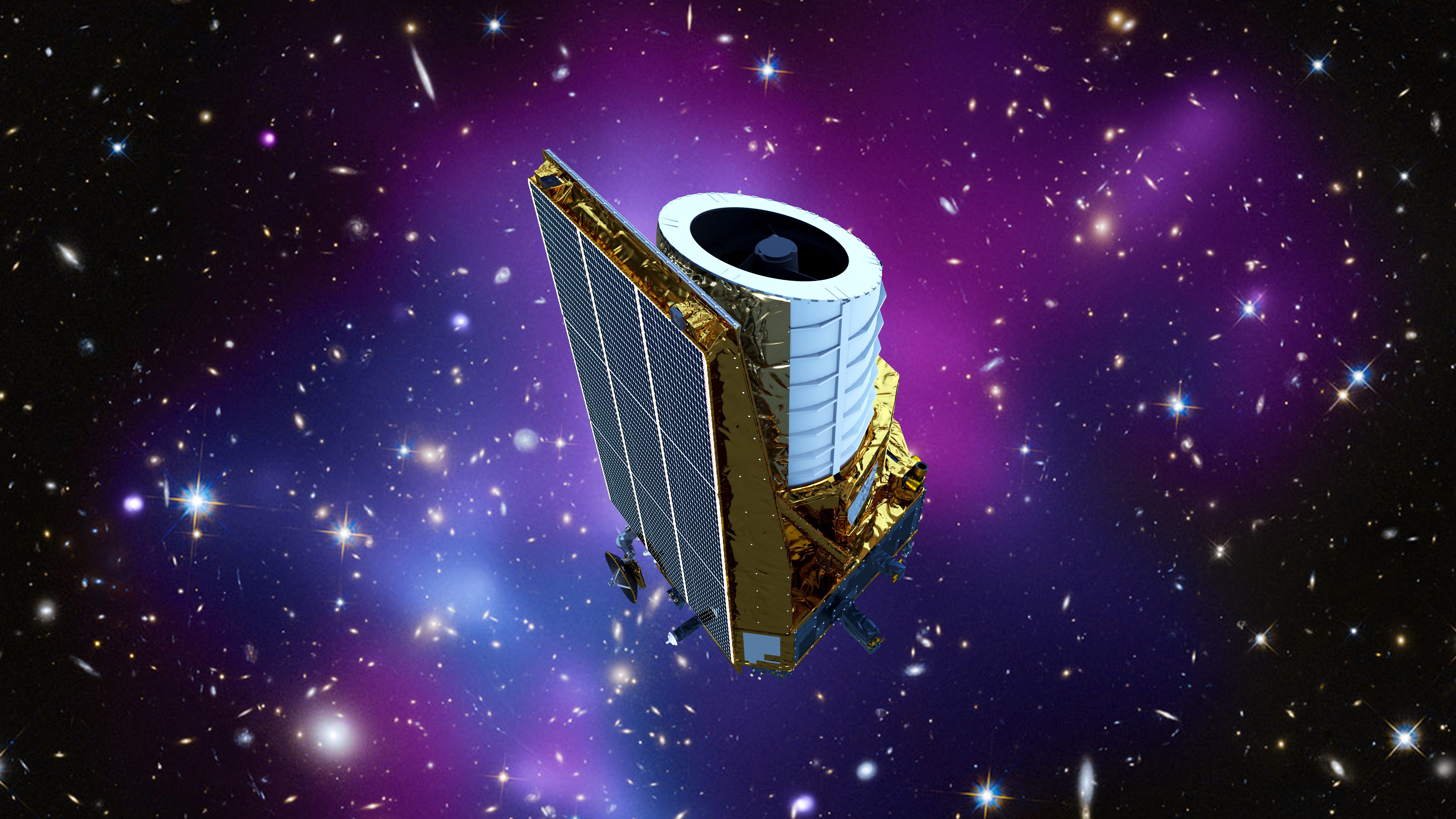 Era of Big Data
Keith Cooper, space.com
Confidently Wrong
I Don’t Know
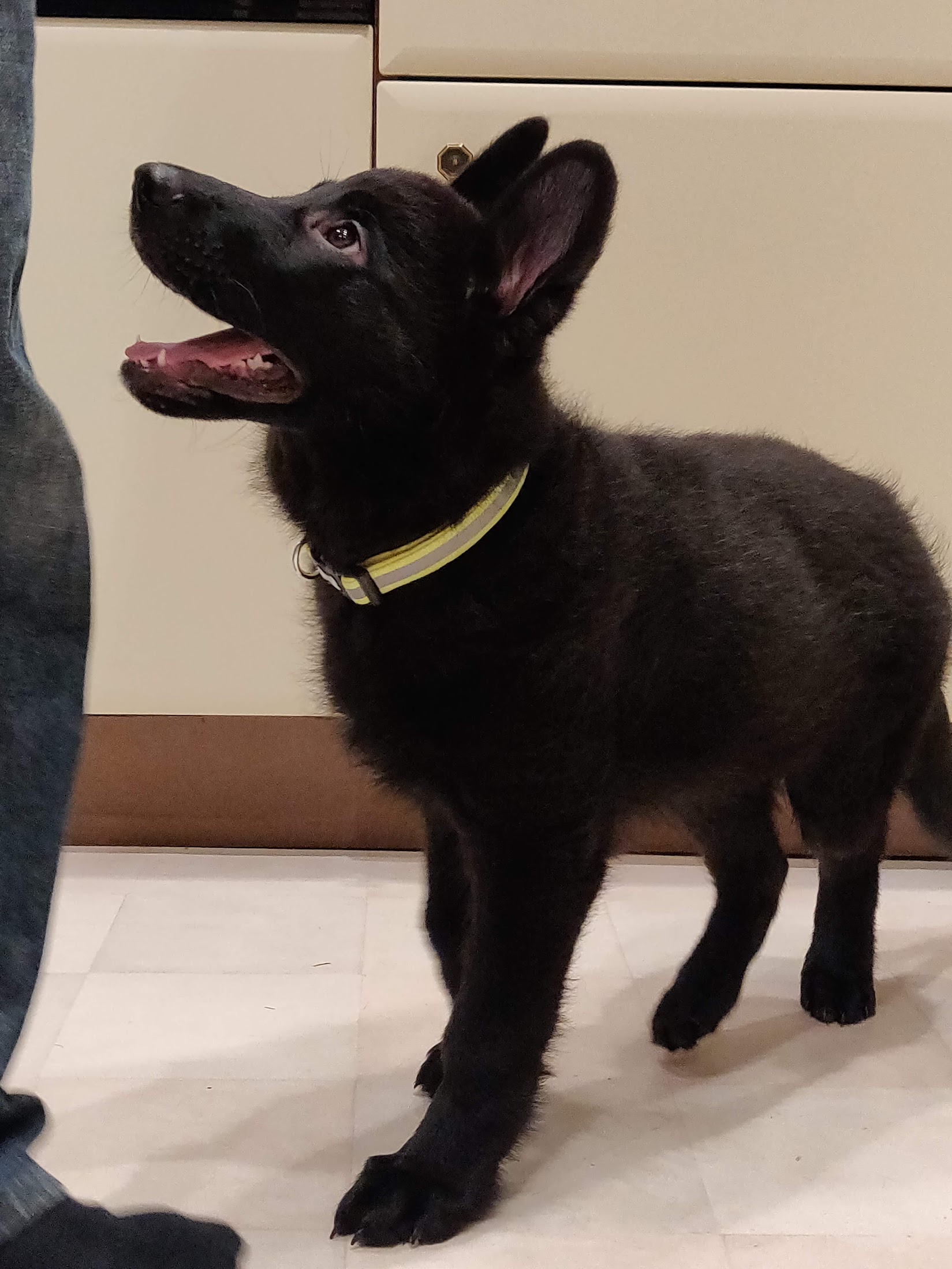 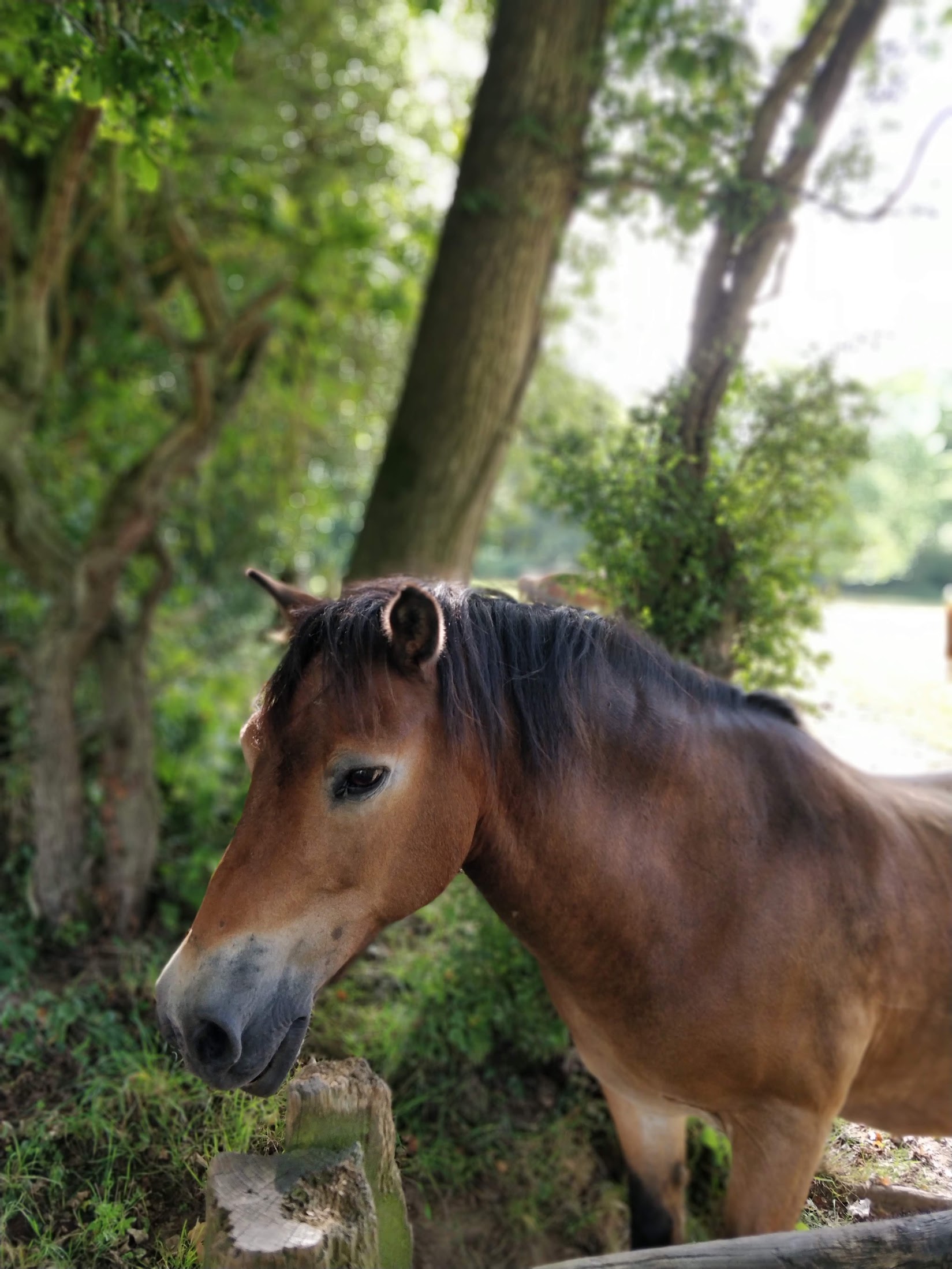 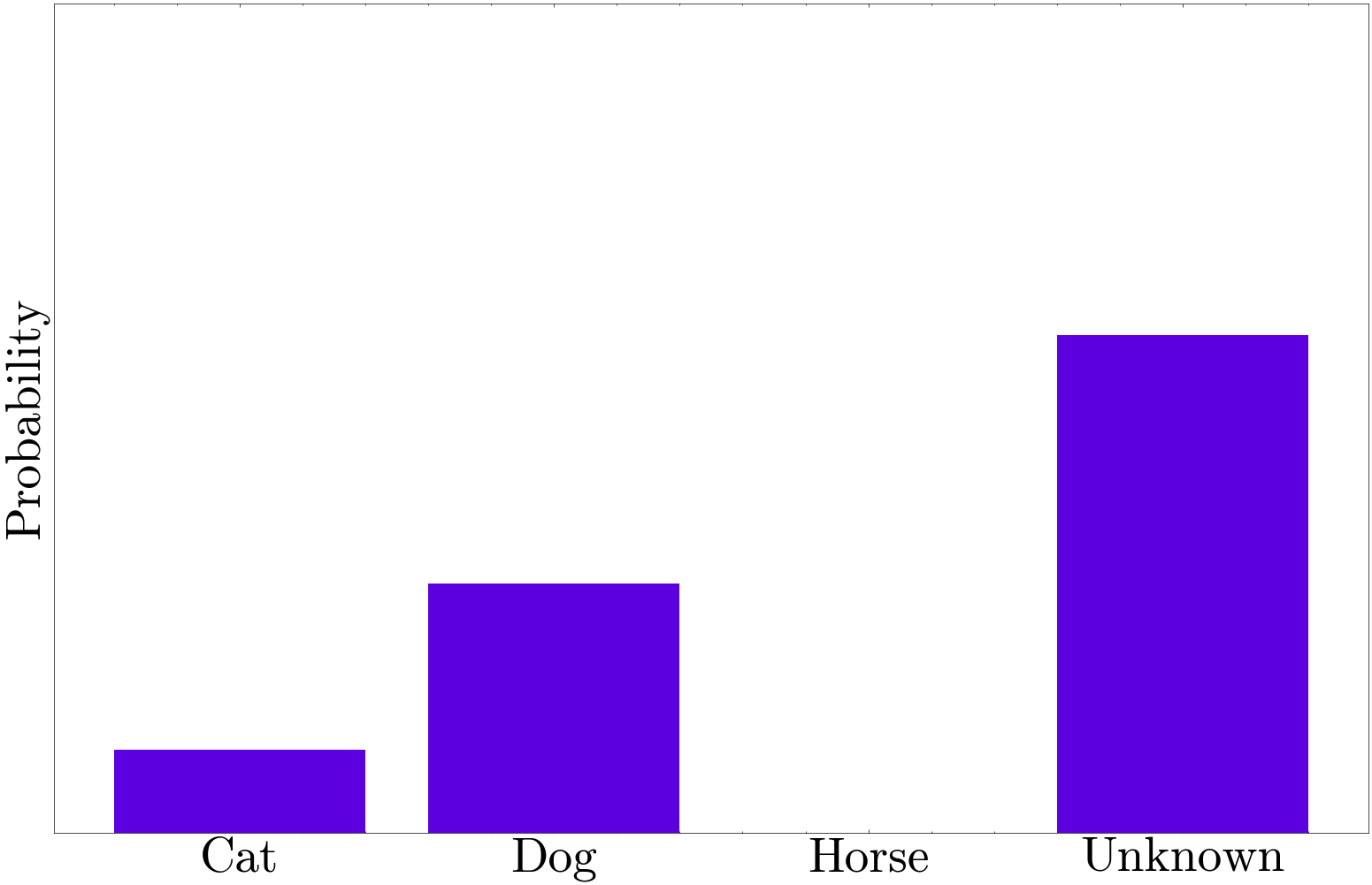 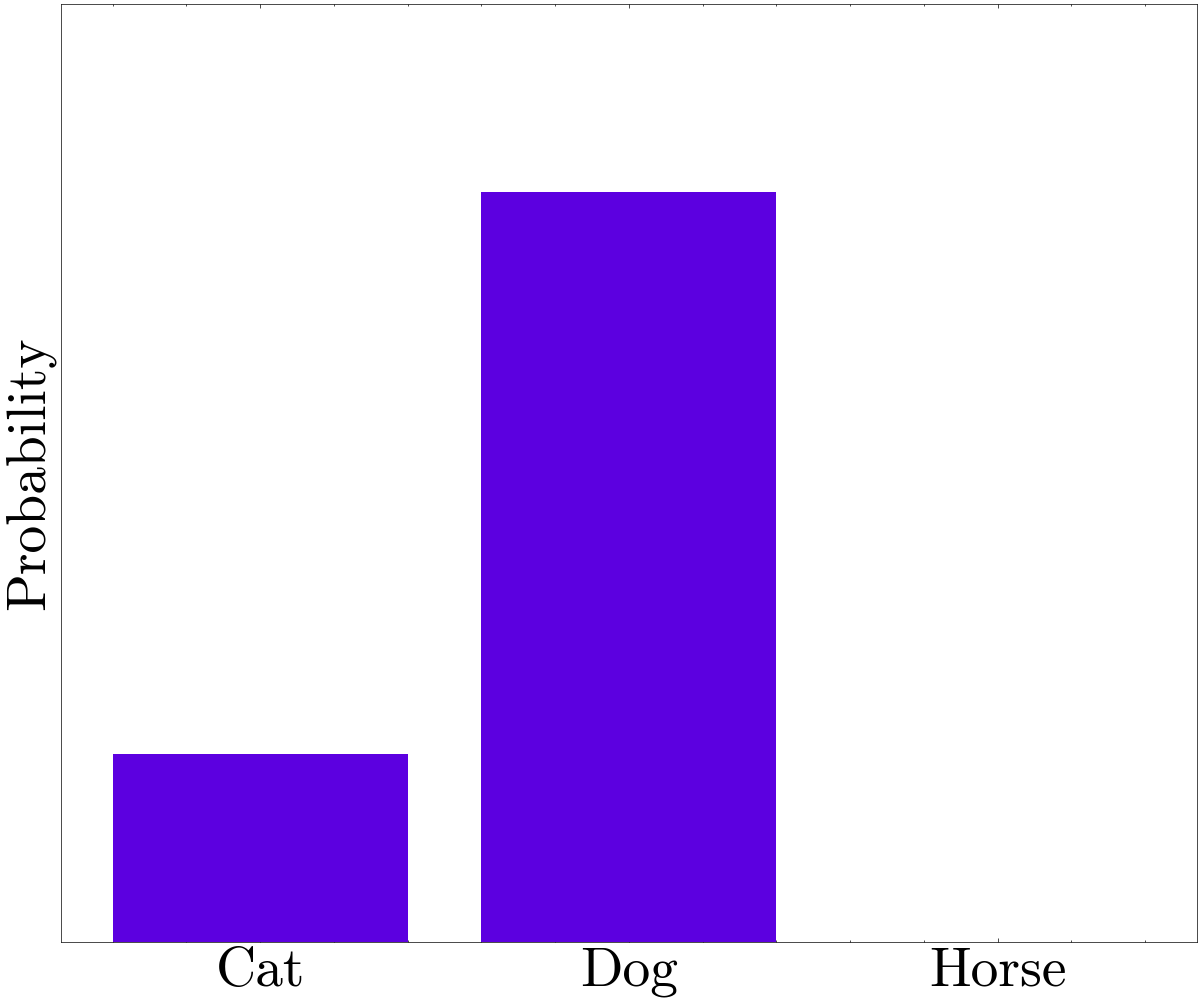 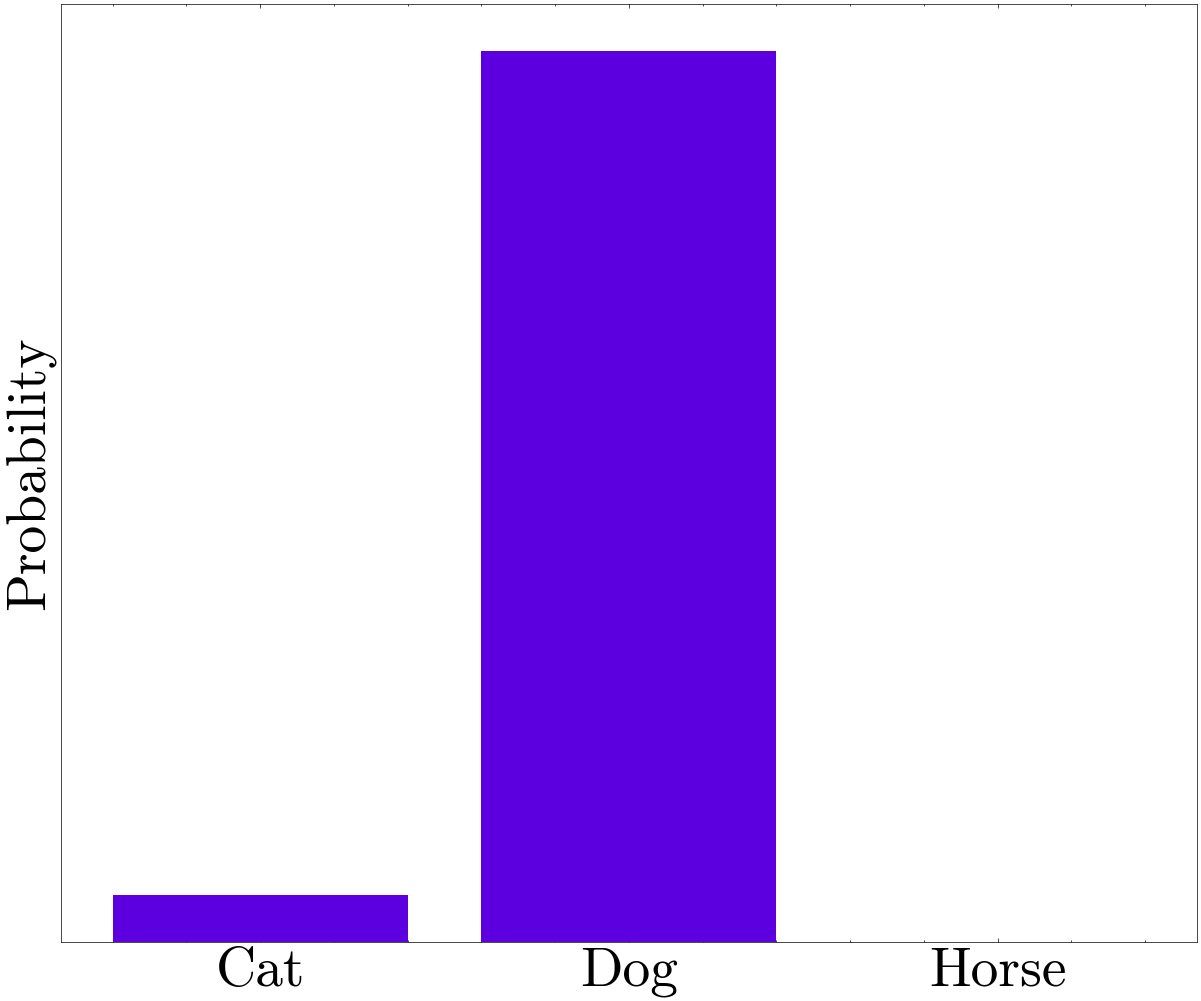 Classifier
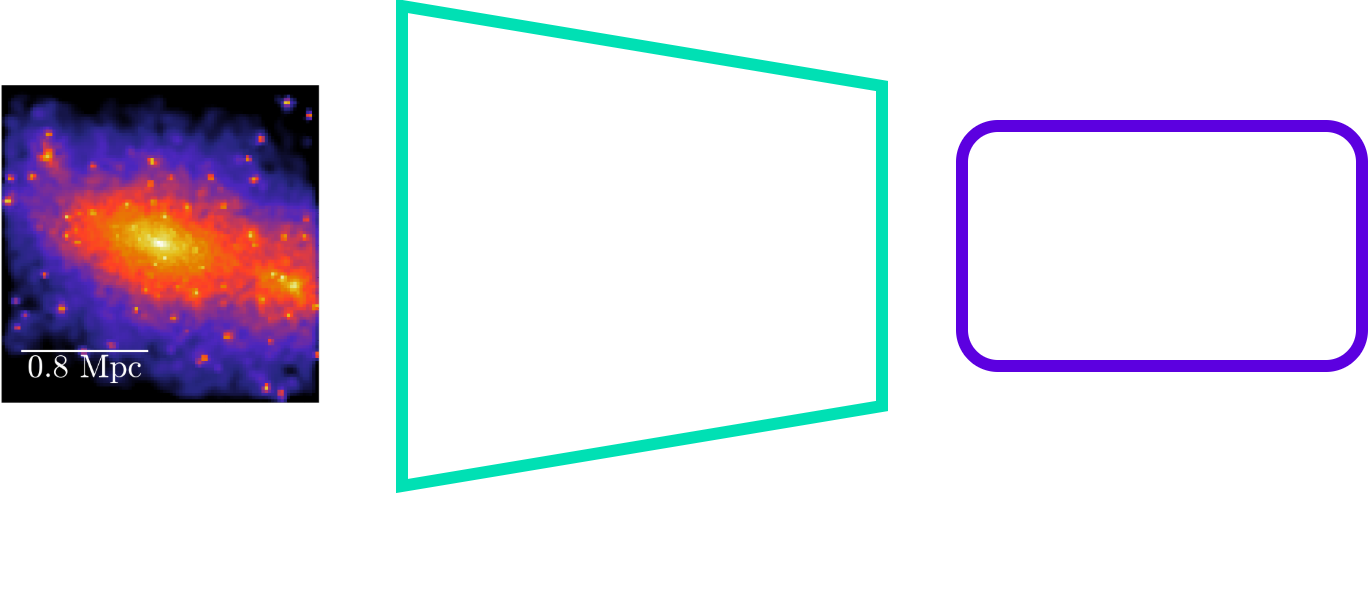 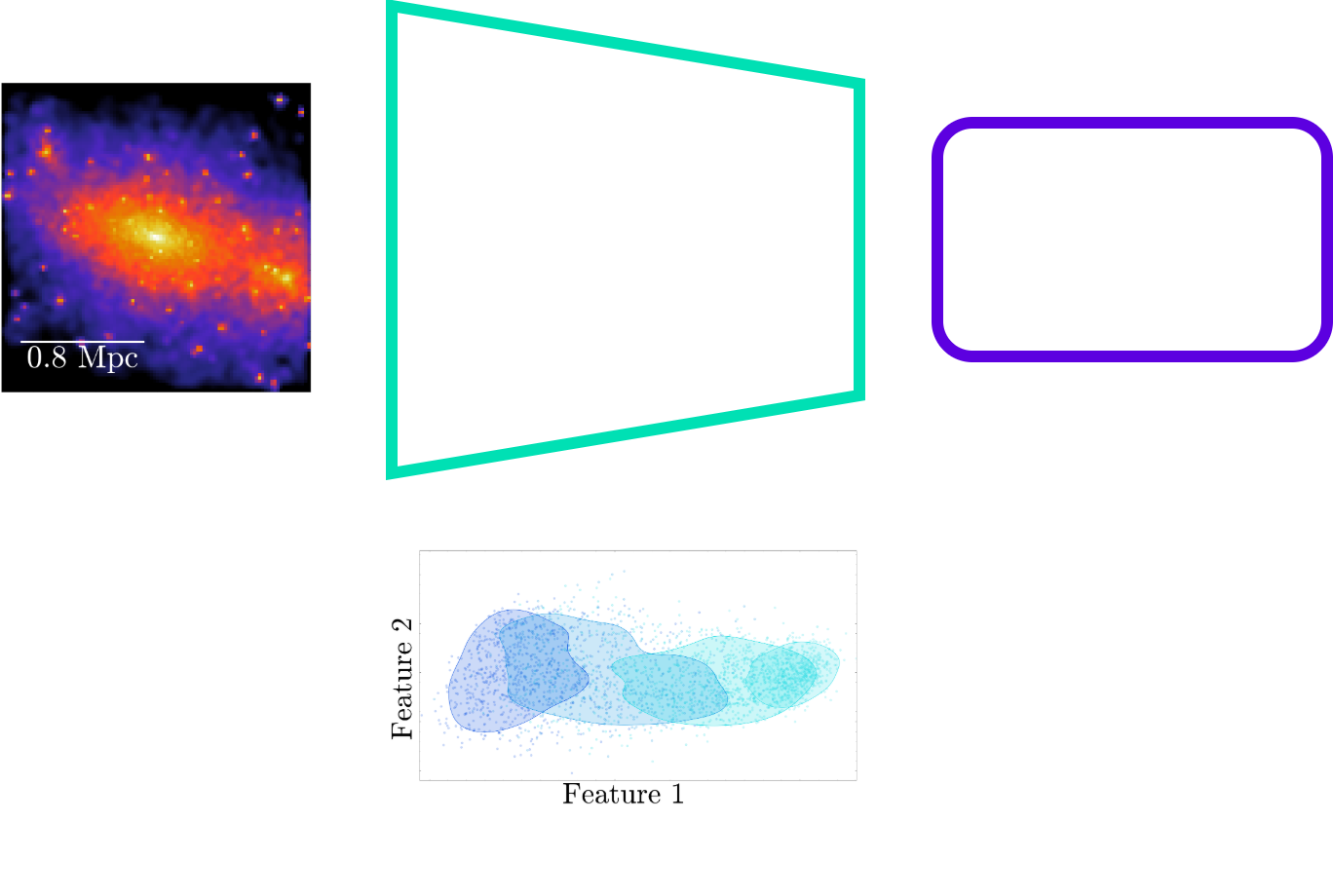 Creating an Interpretable Latent Space
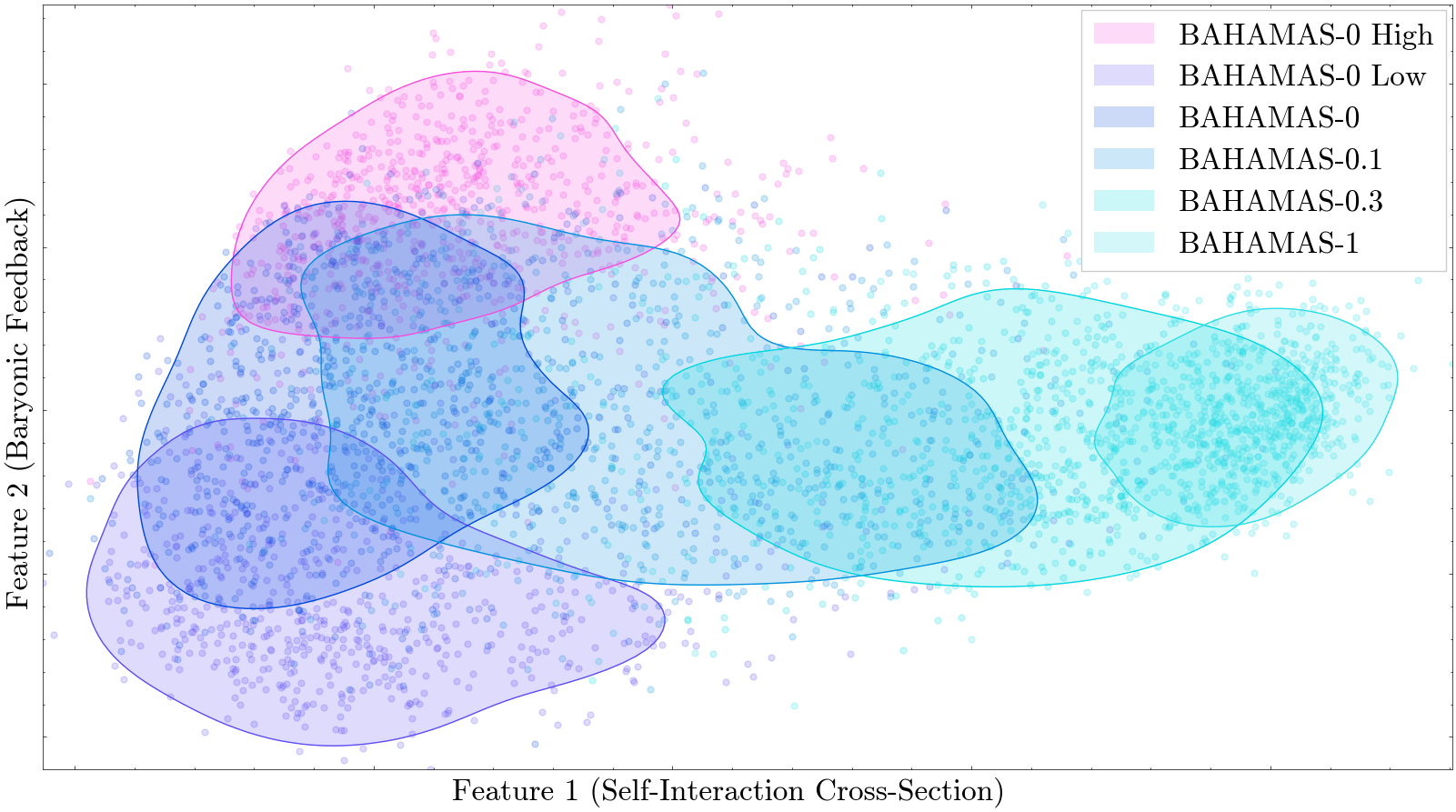 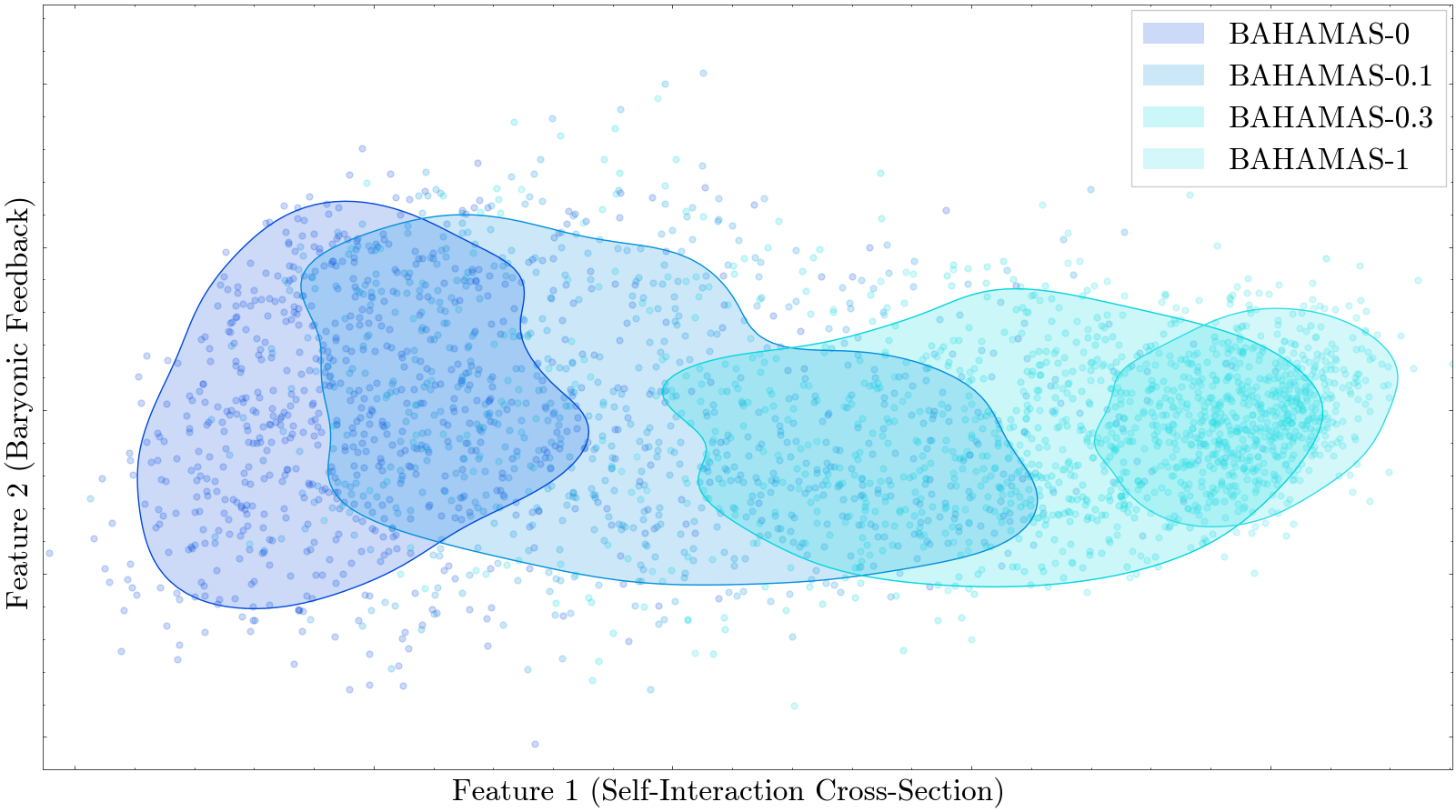 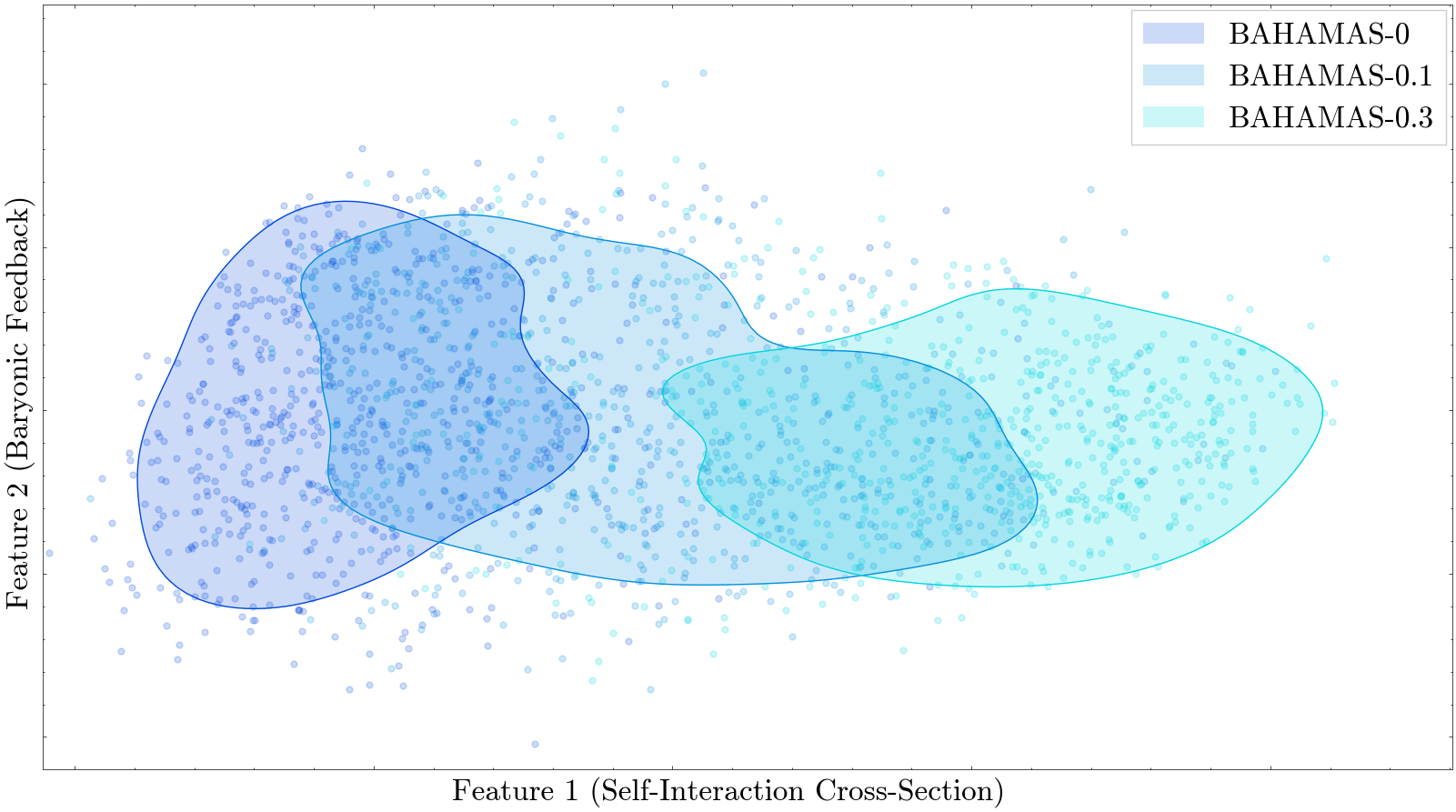 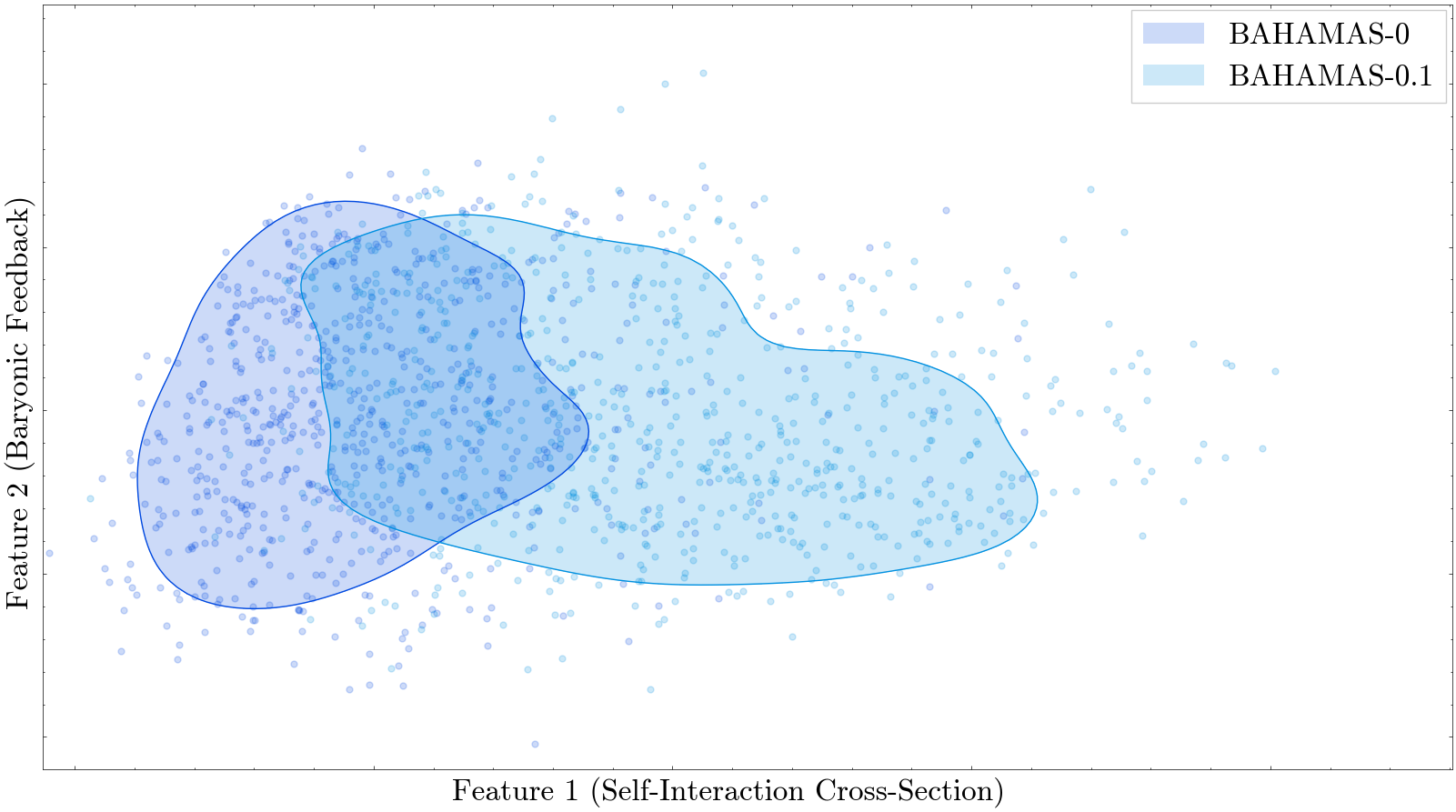 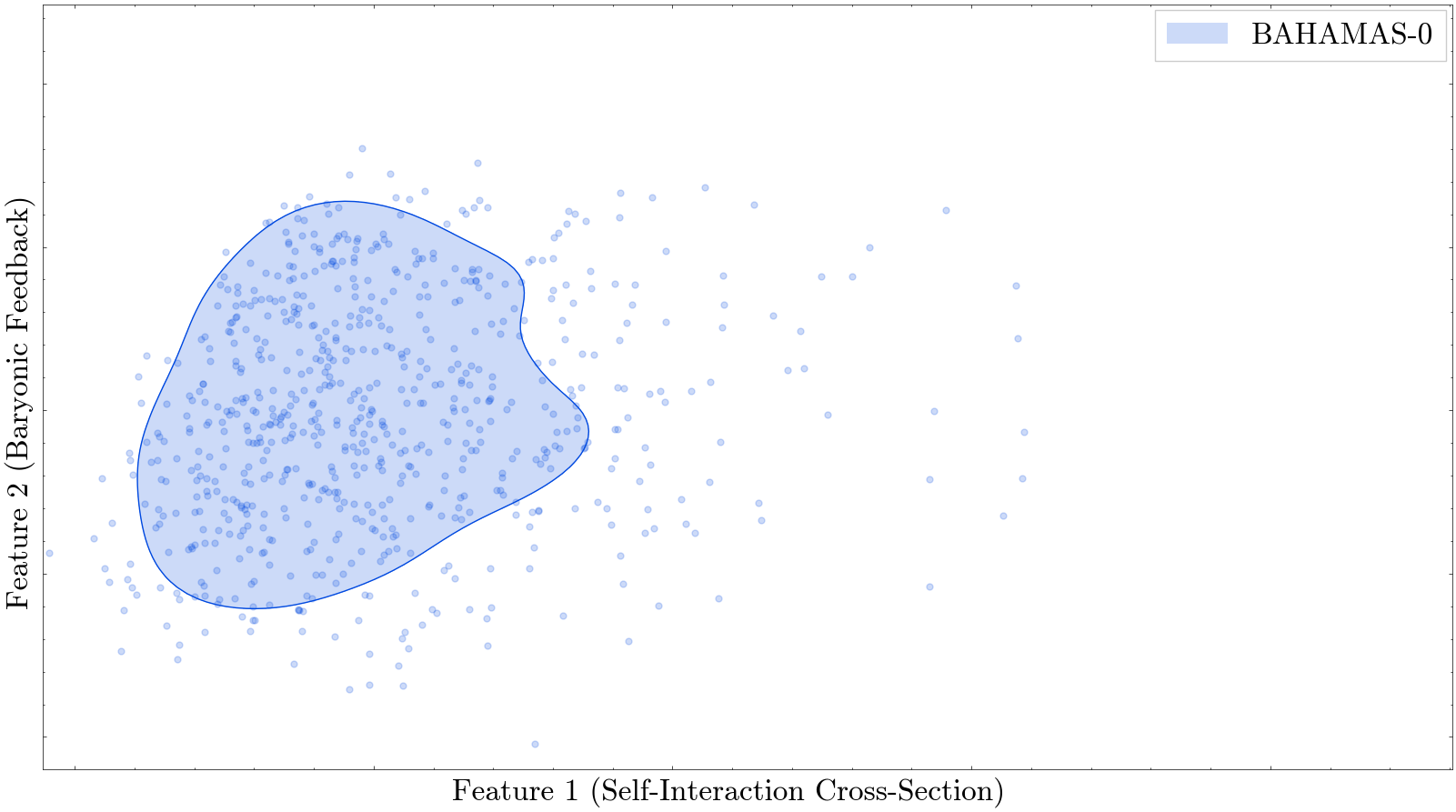 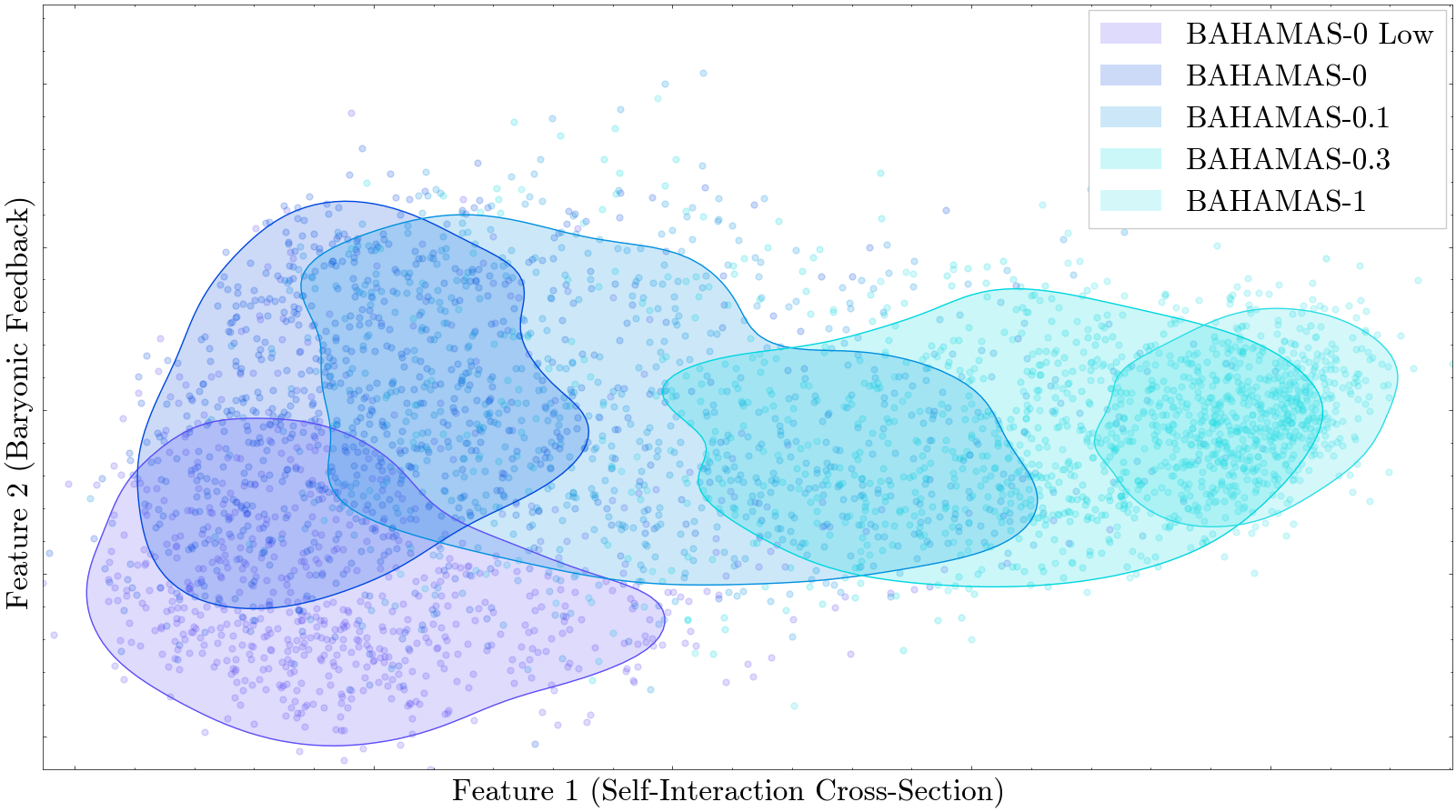 Identification of Unknown Physical Properties
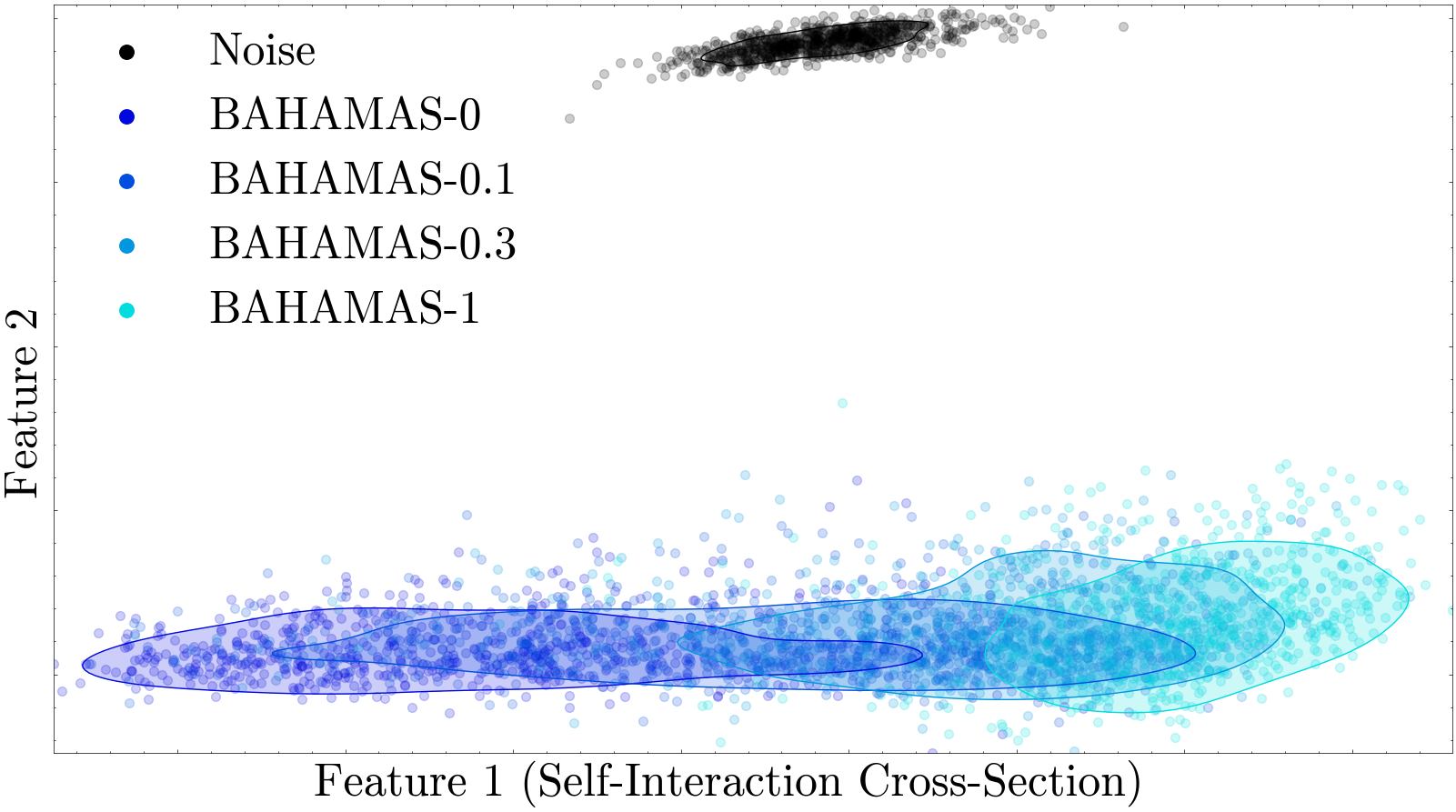 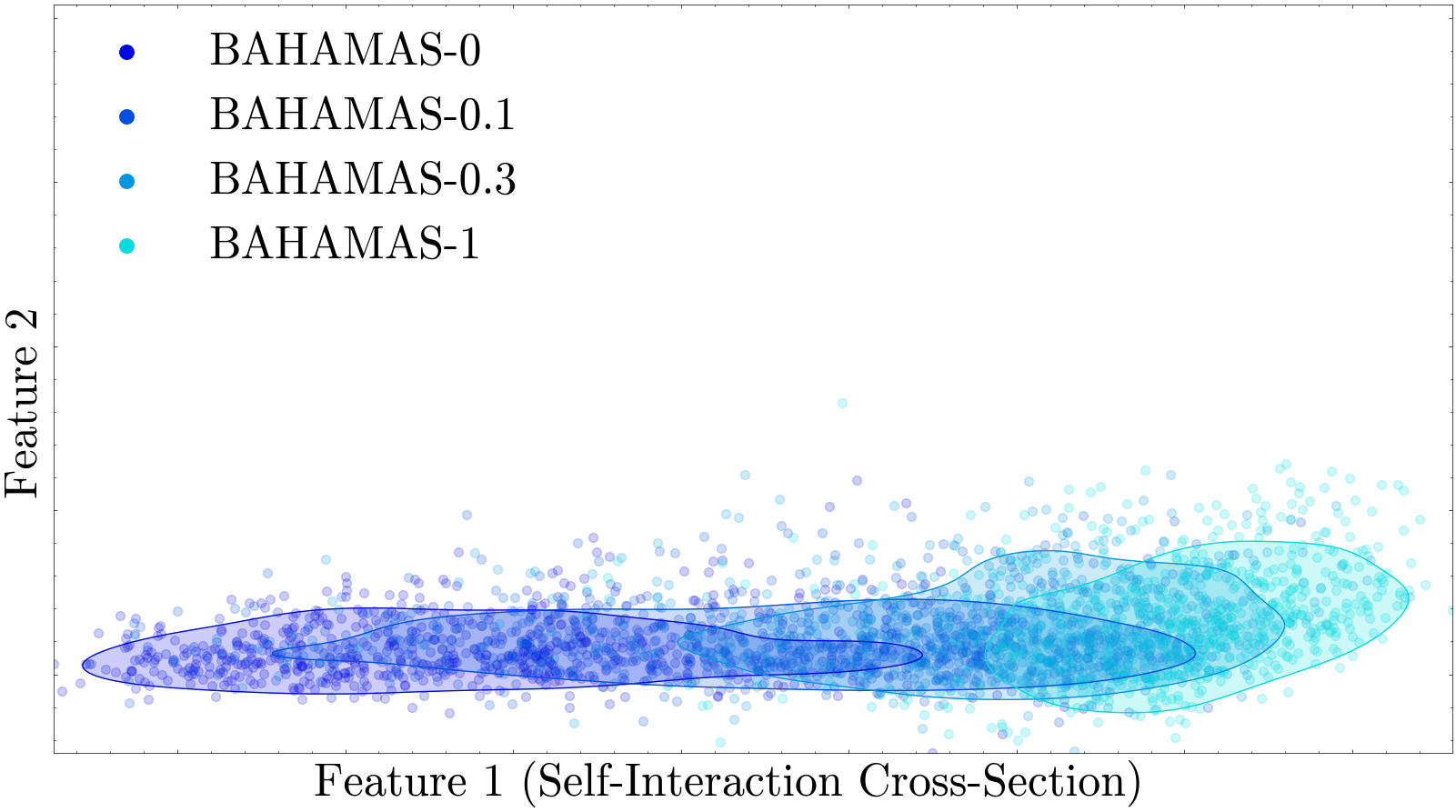 Foreign!
Identifying Unknowns
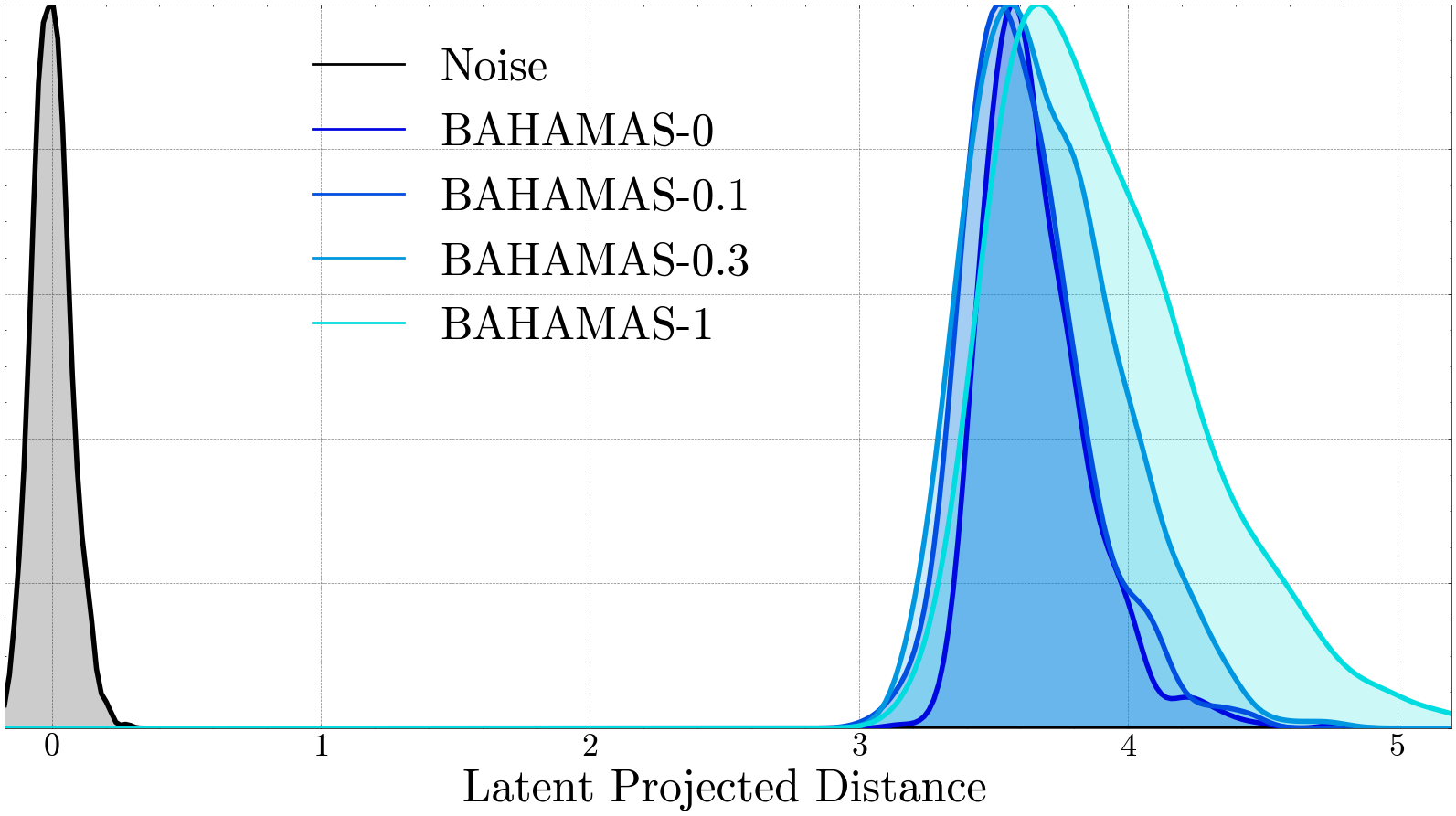 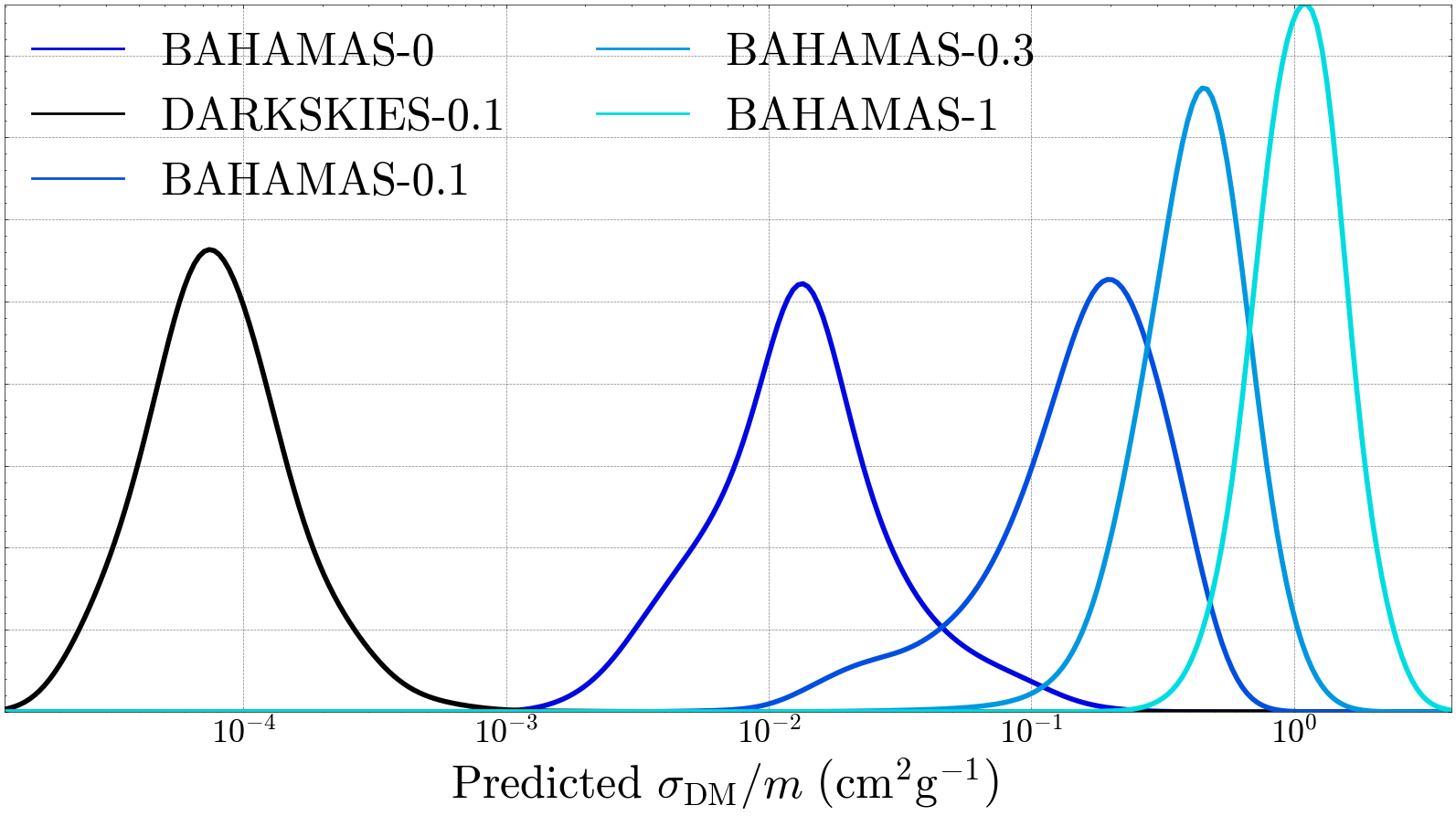 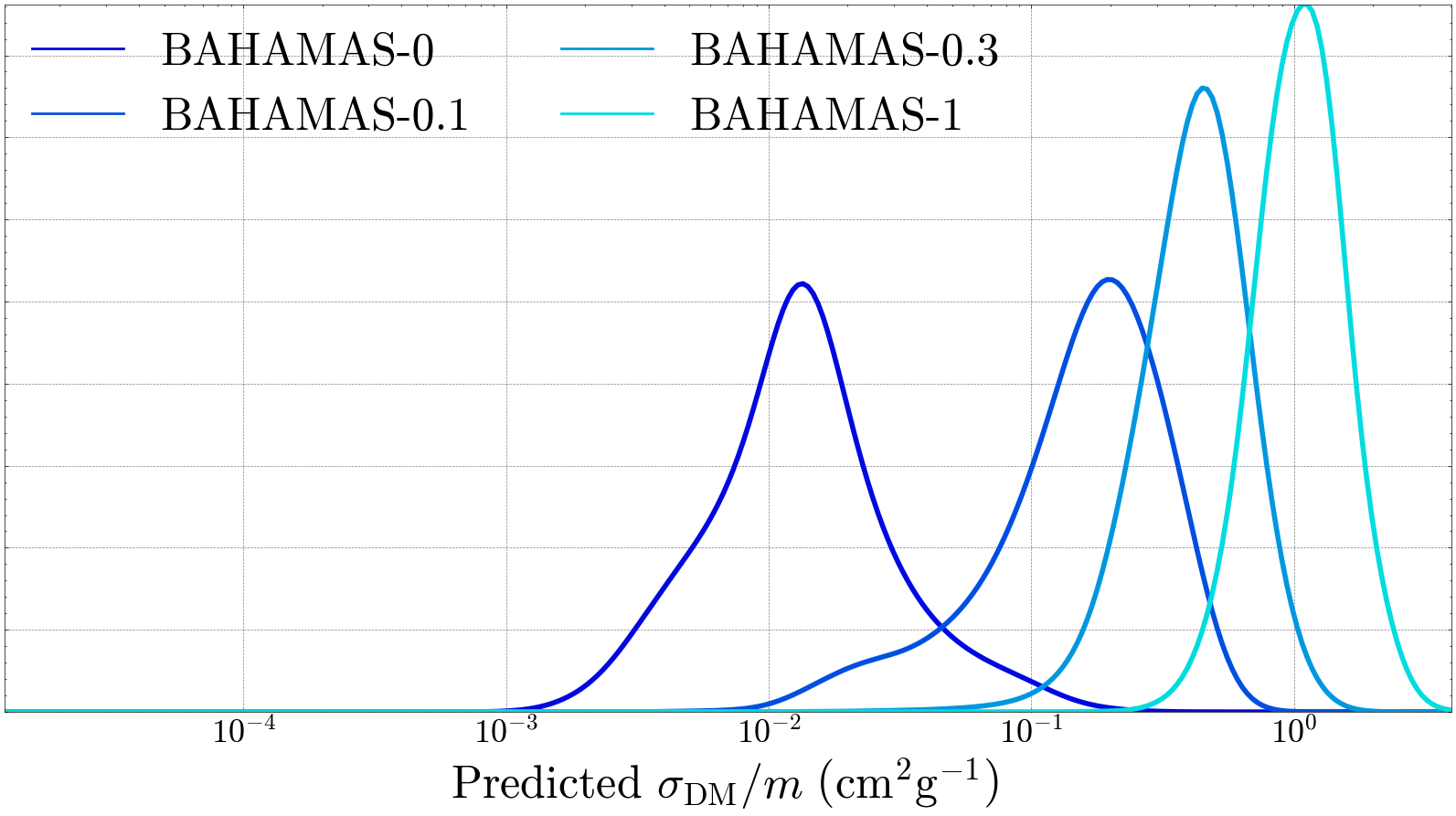 Improving Accuracy with Additional Data
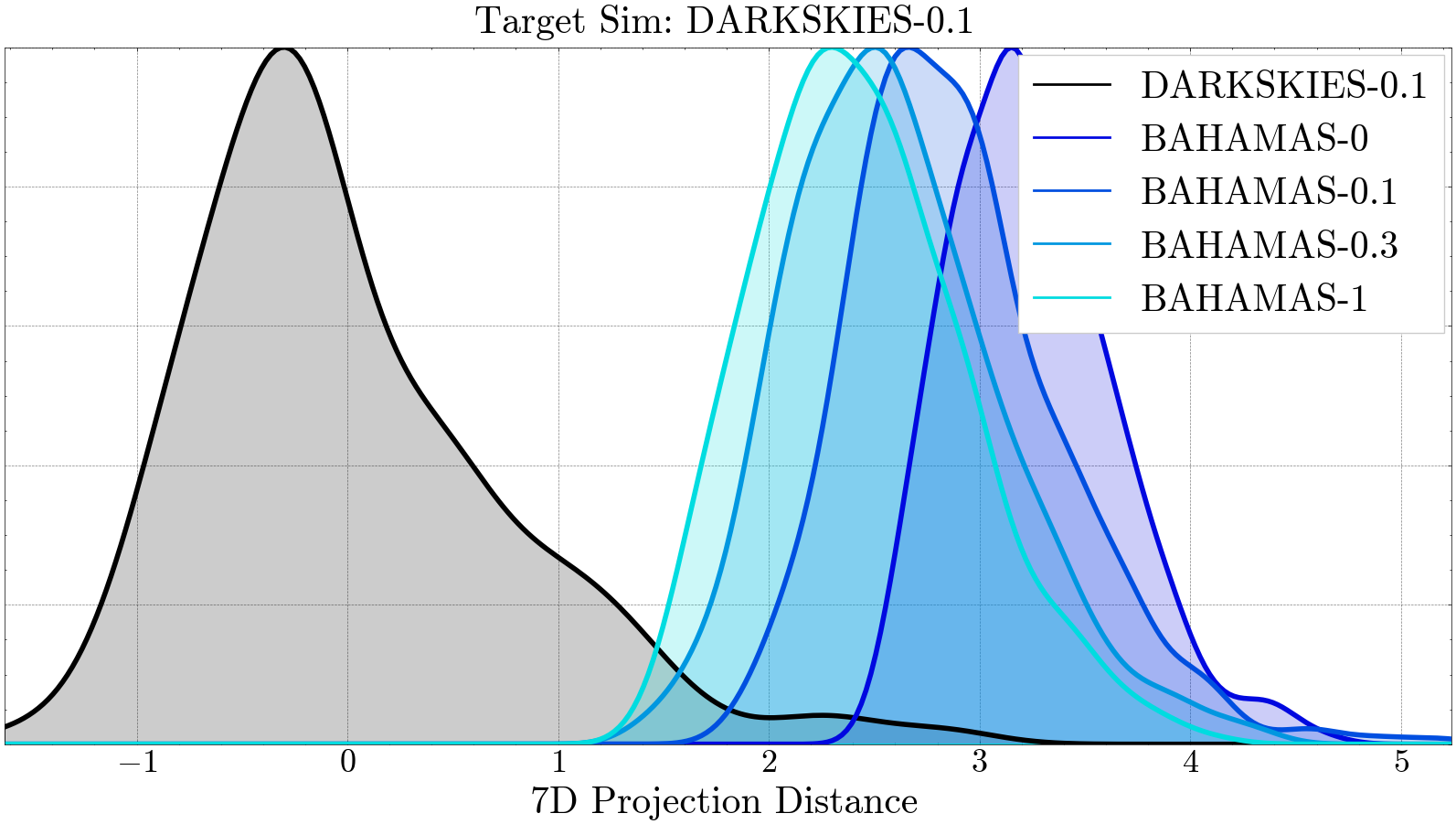 Foreign!
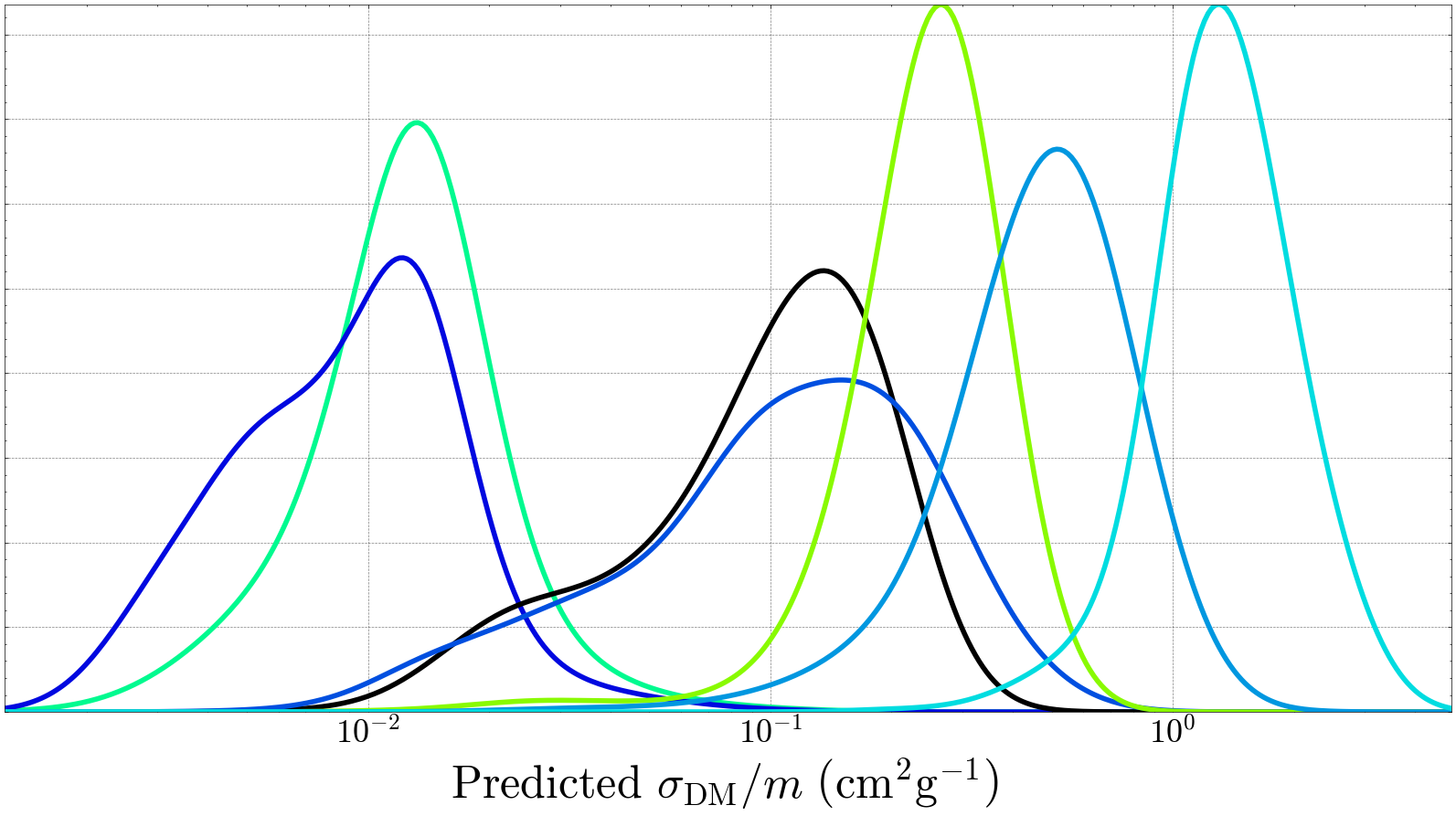 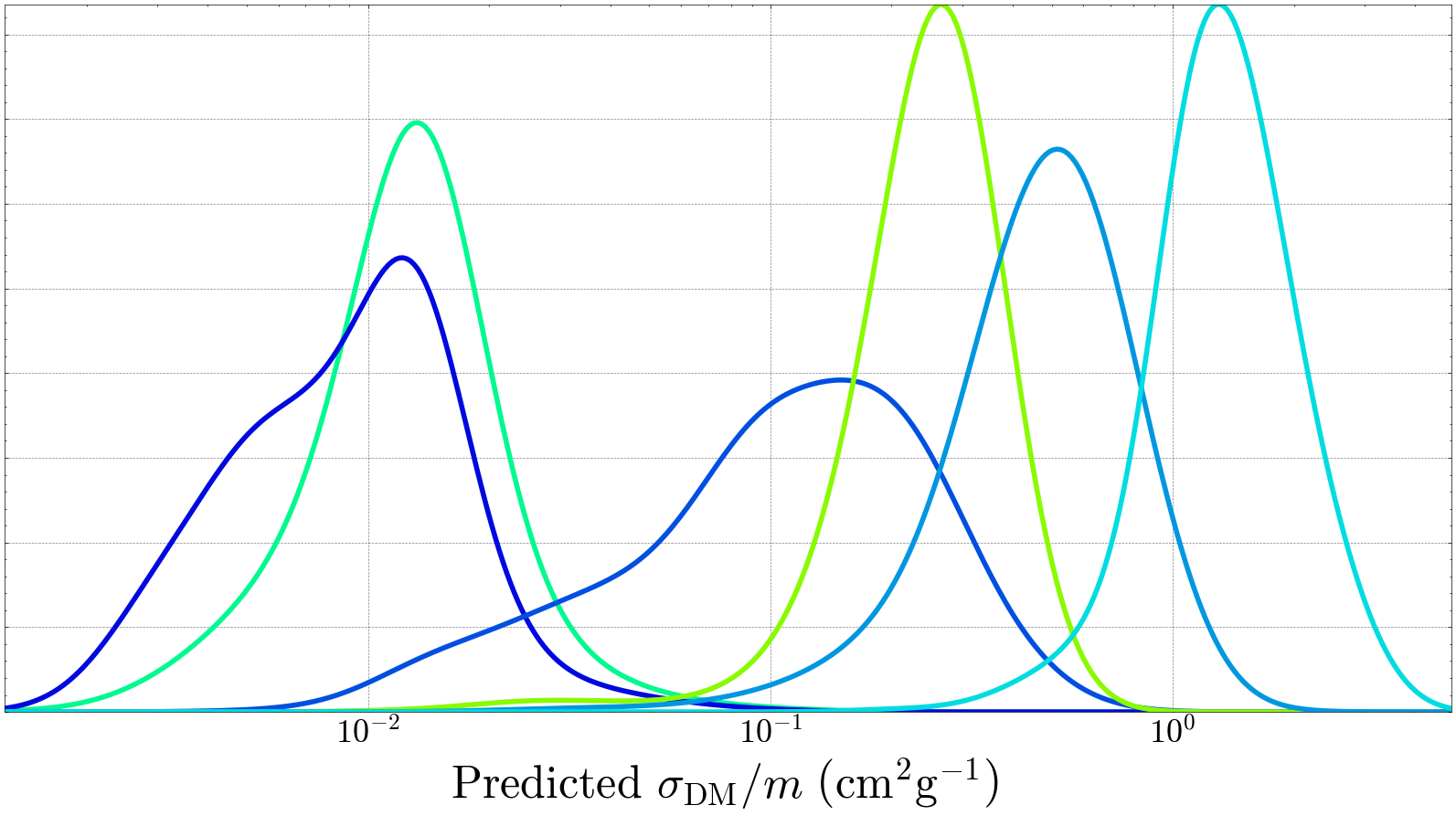 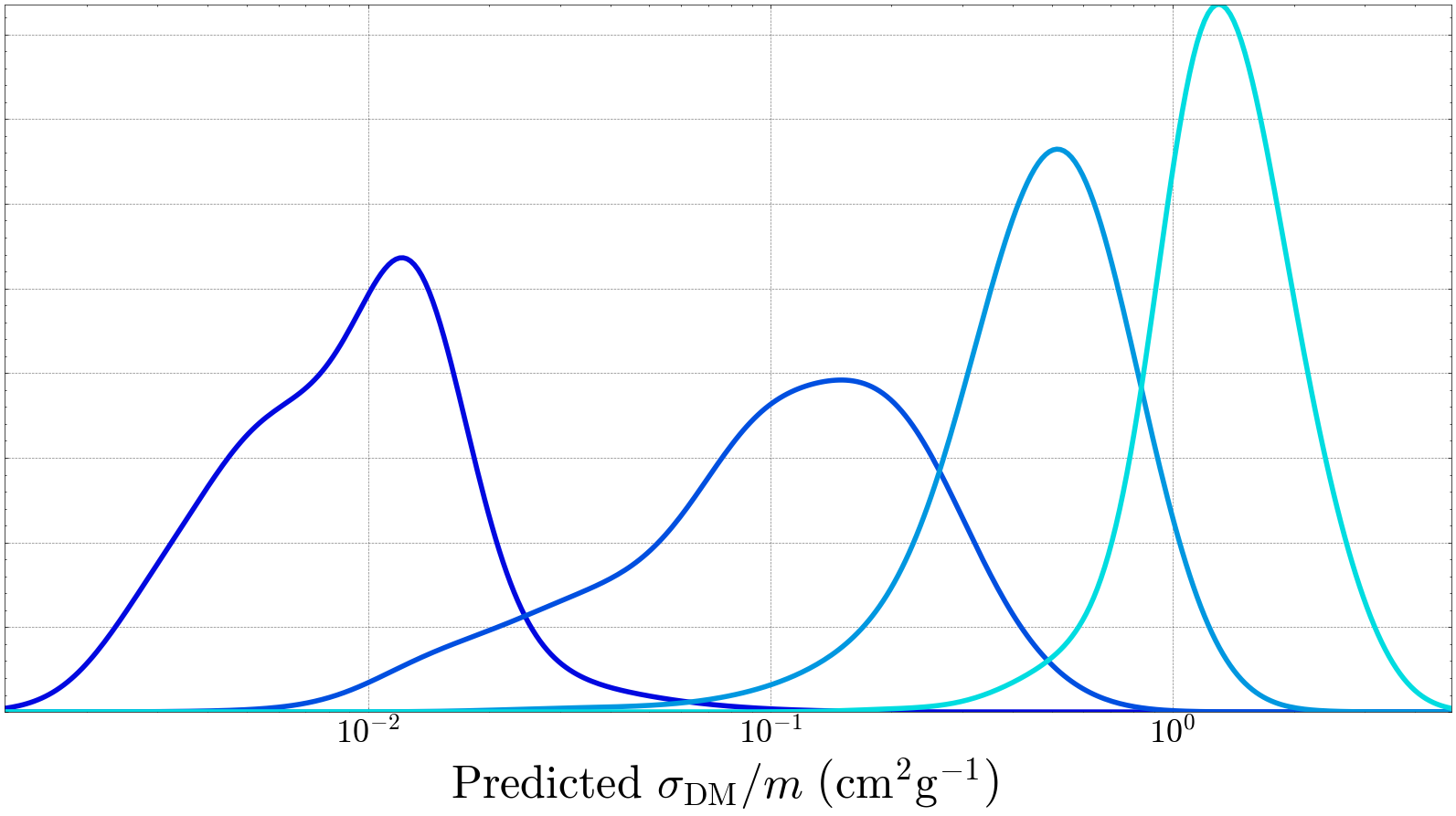 Improving Accuracy with Additional Data
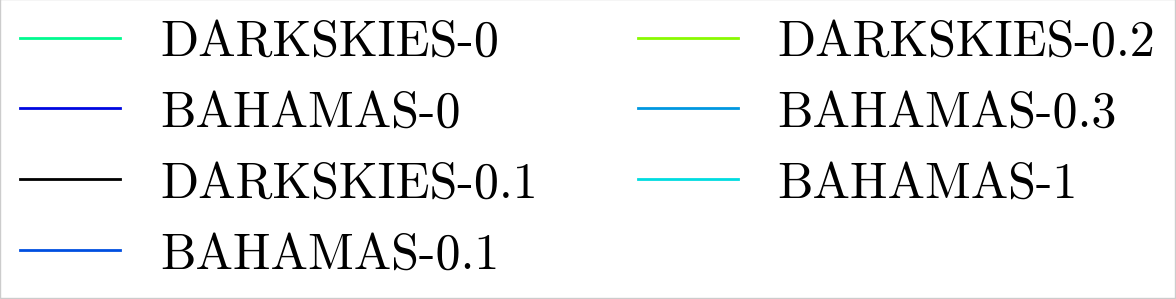 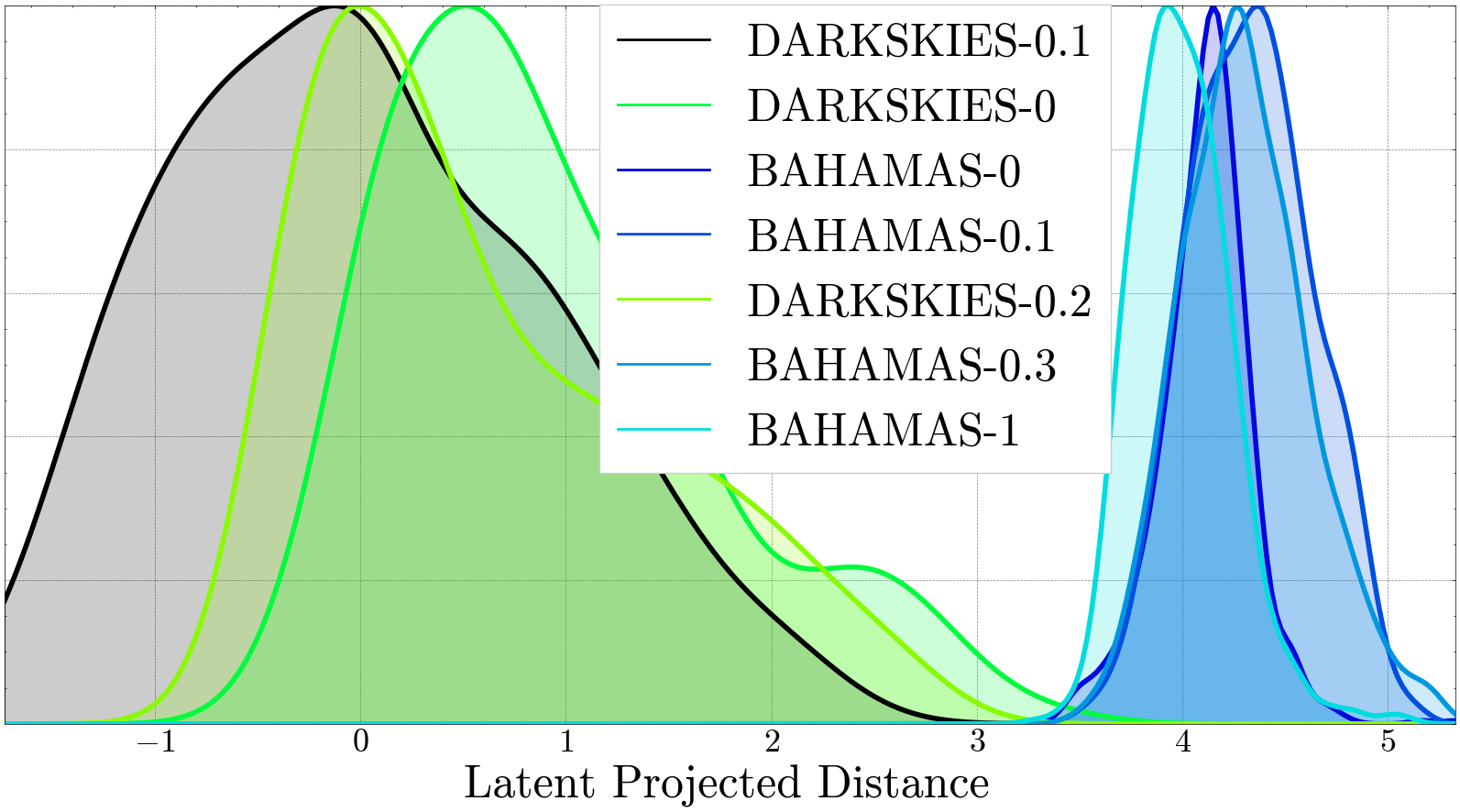 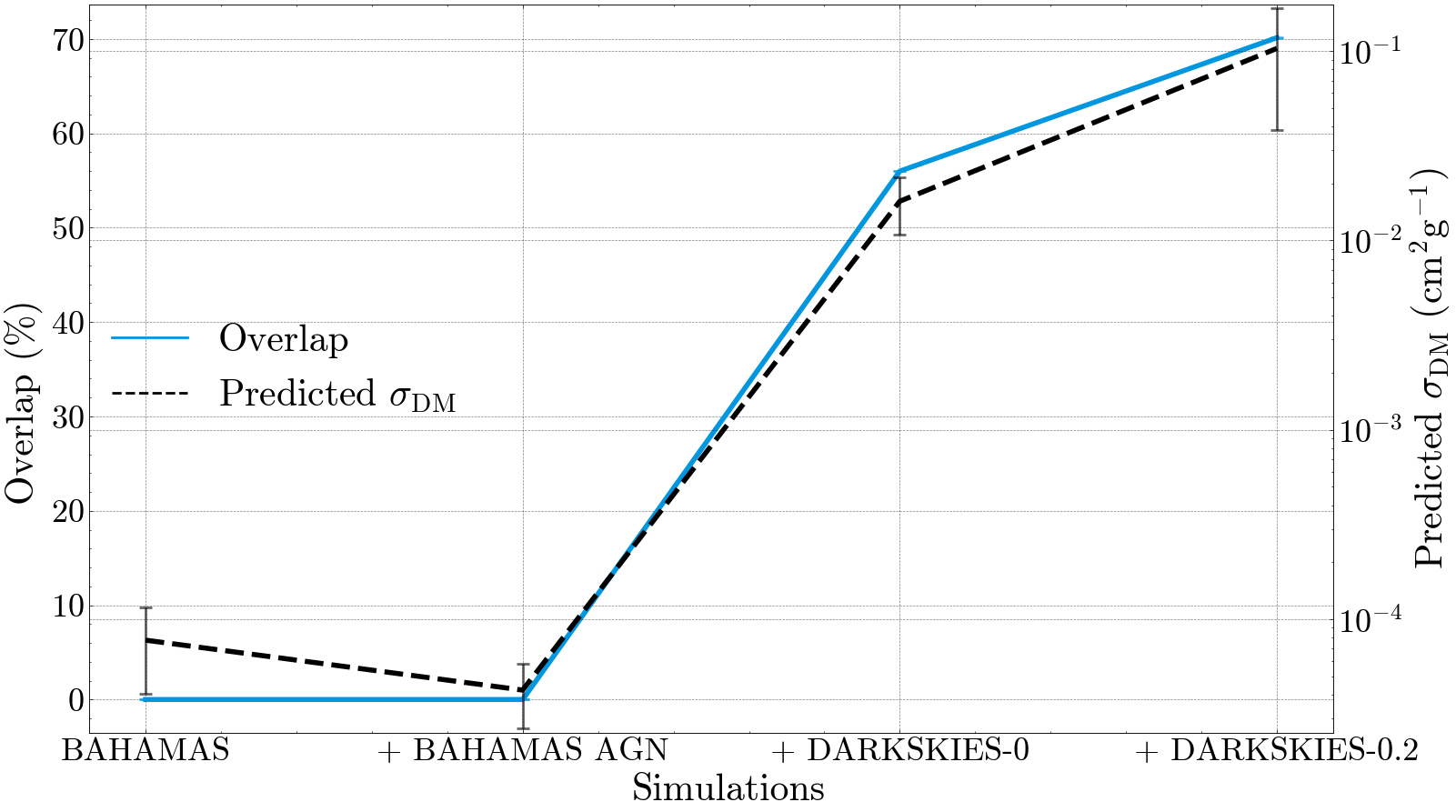 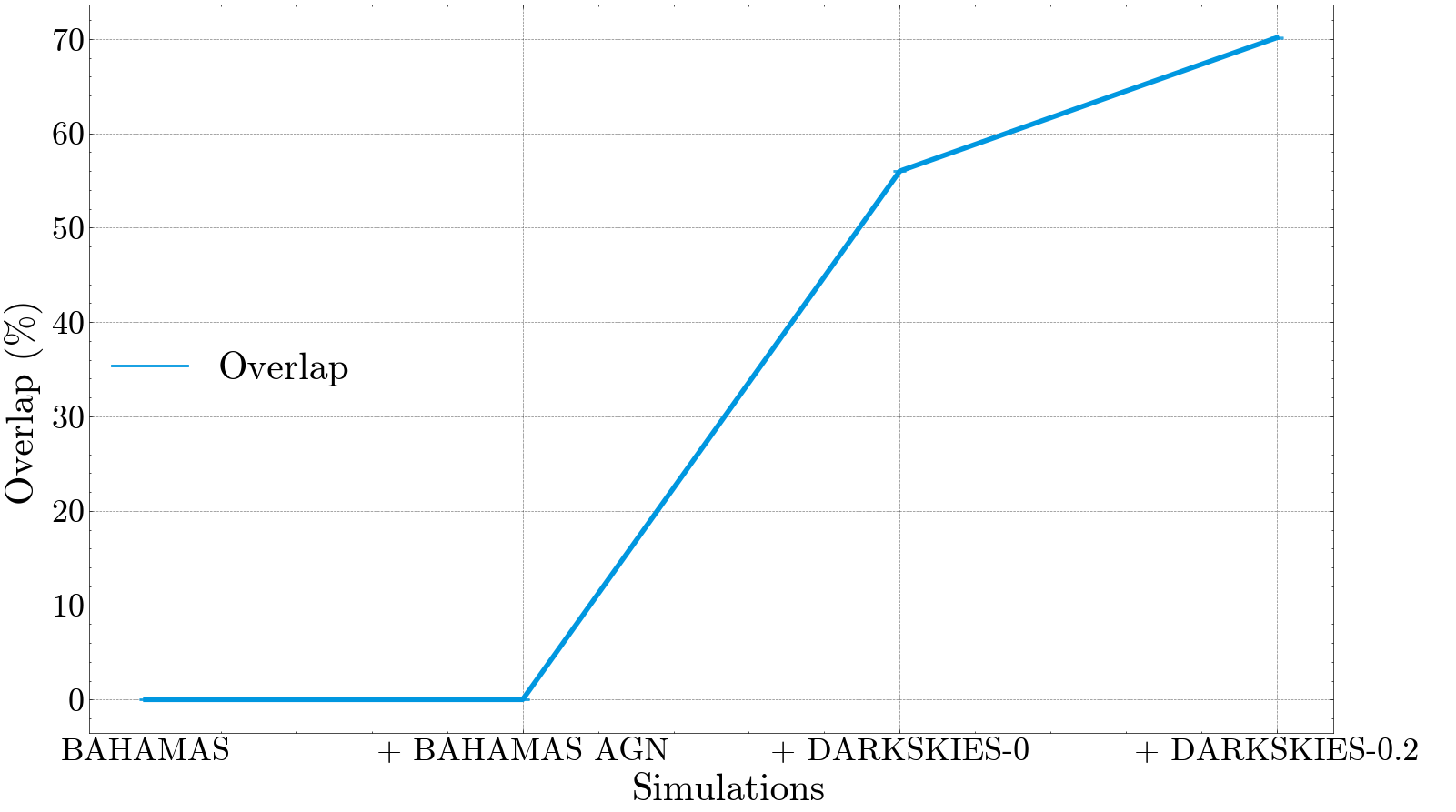 Quantifying When the Unknown Becomes Known
Conclusions
Conclusions
Confidently Wrong
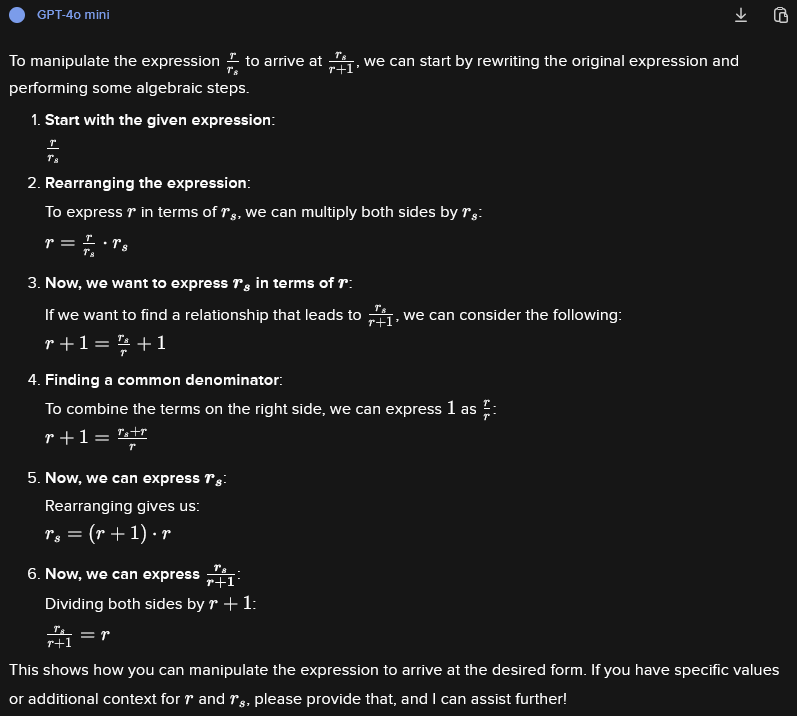 Galaxy Clusters Probe Dark Matter
NASA, ESA & L. Calçada
Brightest Cluster Galaxy (BCG)
Galaxy Clusters Probe Dark Matter
Affect of Self-Interacting Dark Matter
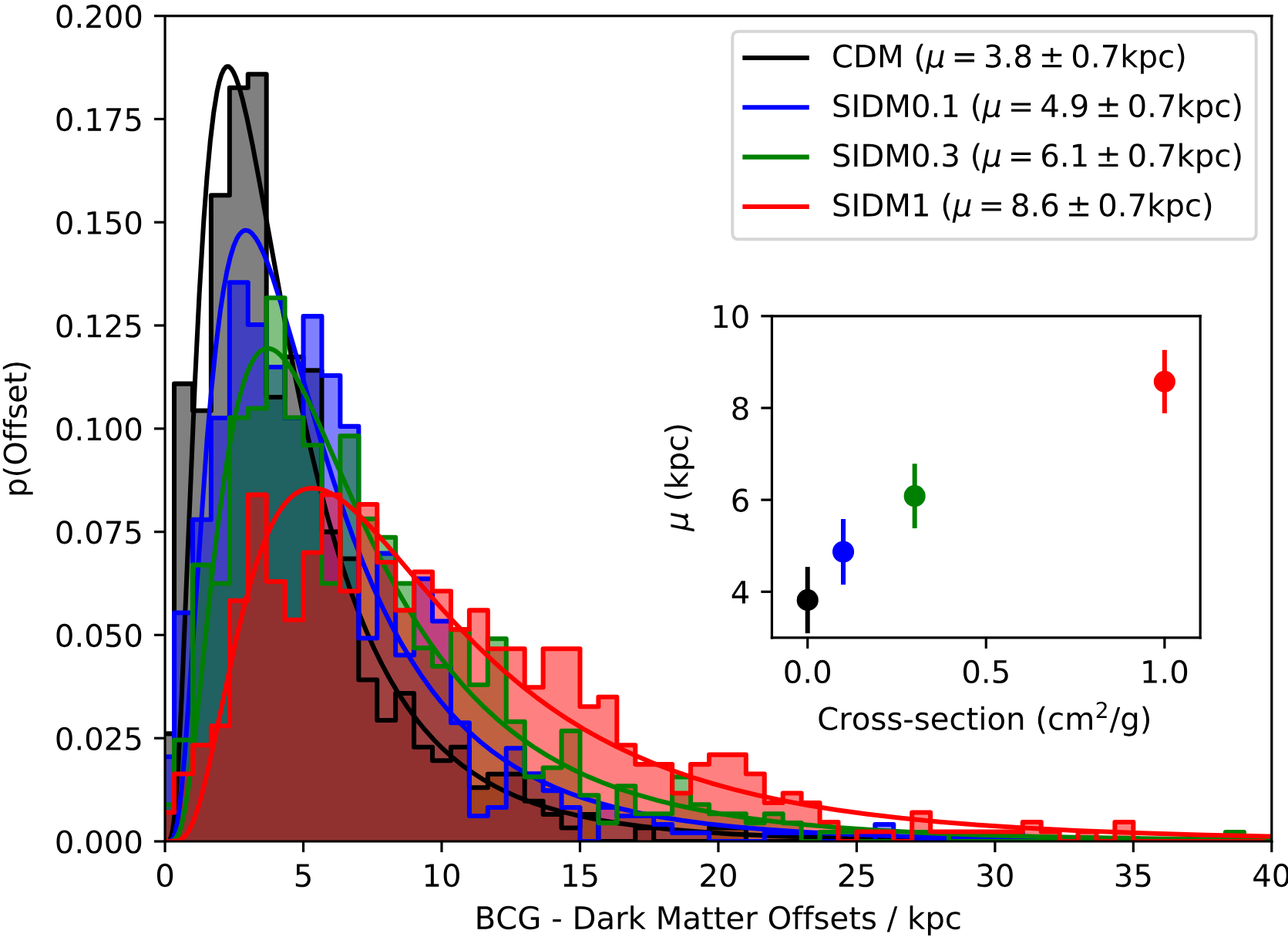 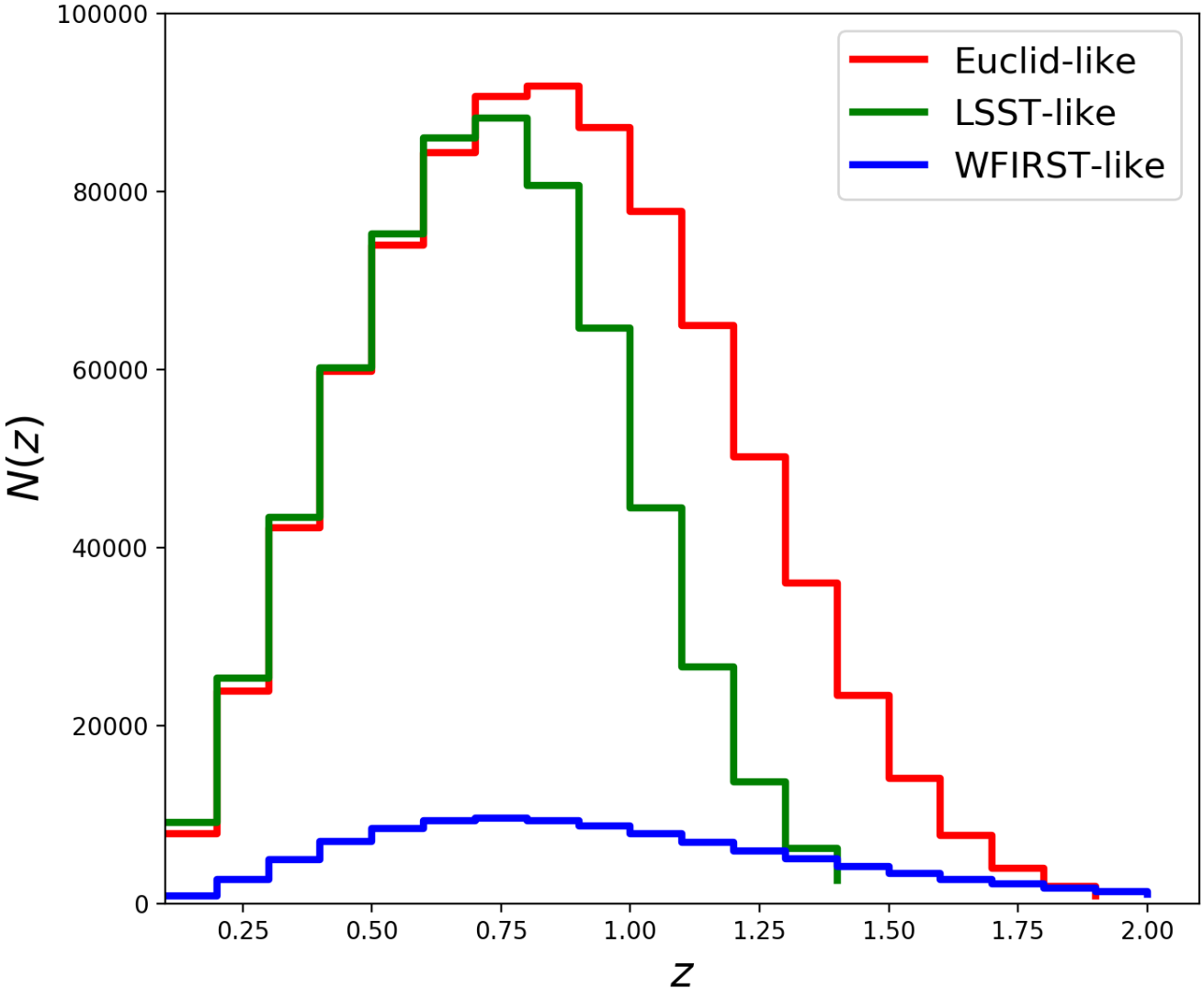 L. Salvati, M. Douspis, N. Aghanim 2020
D. Harvey et al. 2019
Current Methods are Slow
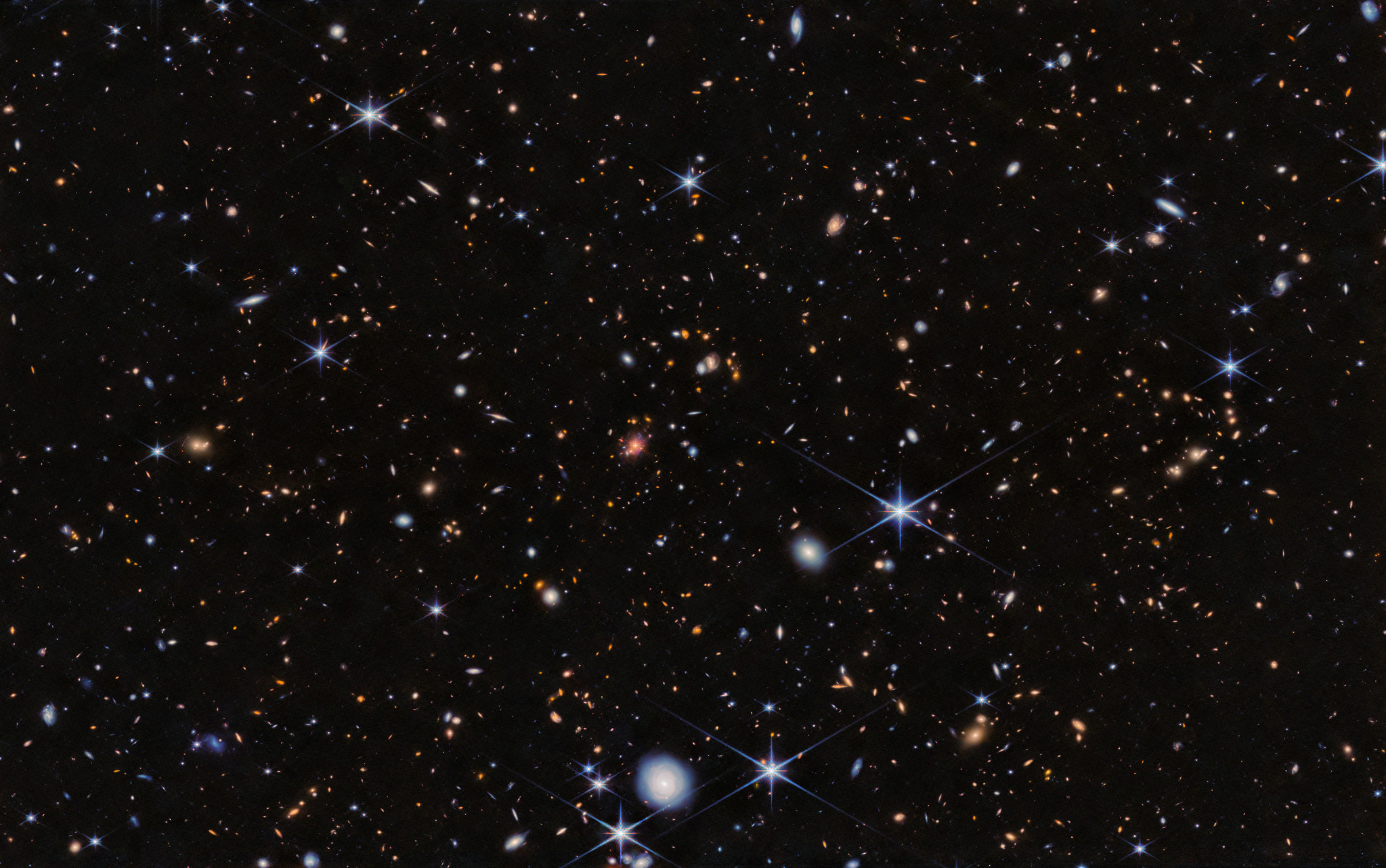 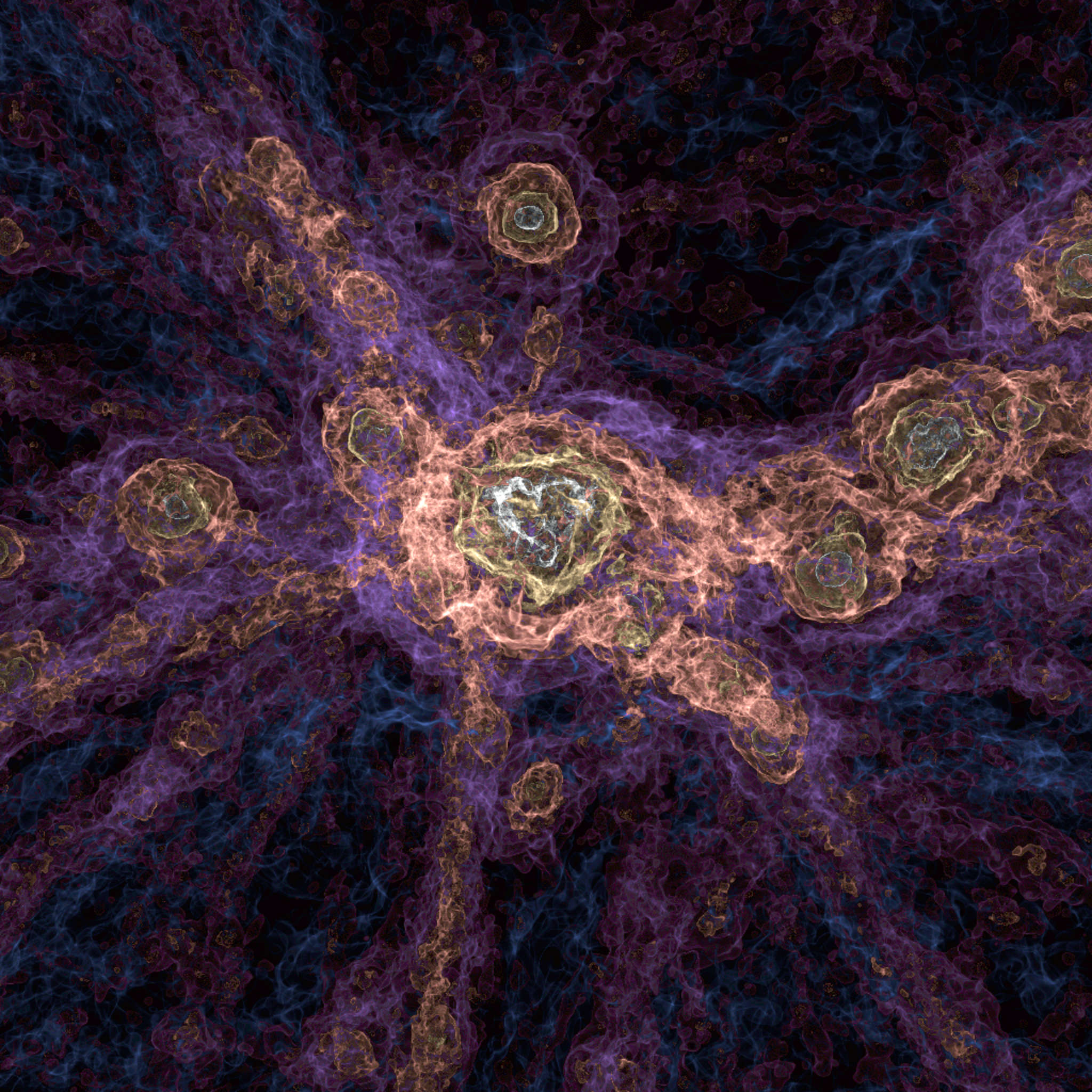 ESA/Webb, NASA & CSA, H. Dannerbauer
The FLAMINGO project
Limitations of Cosmology
Enforcing Latent Structure
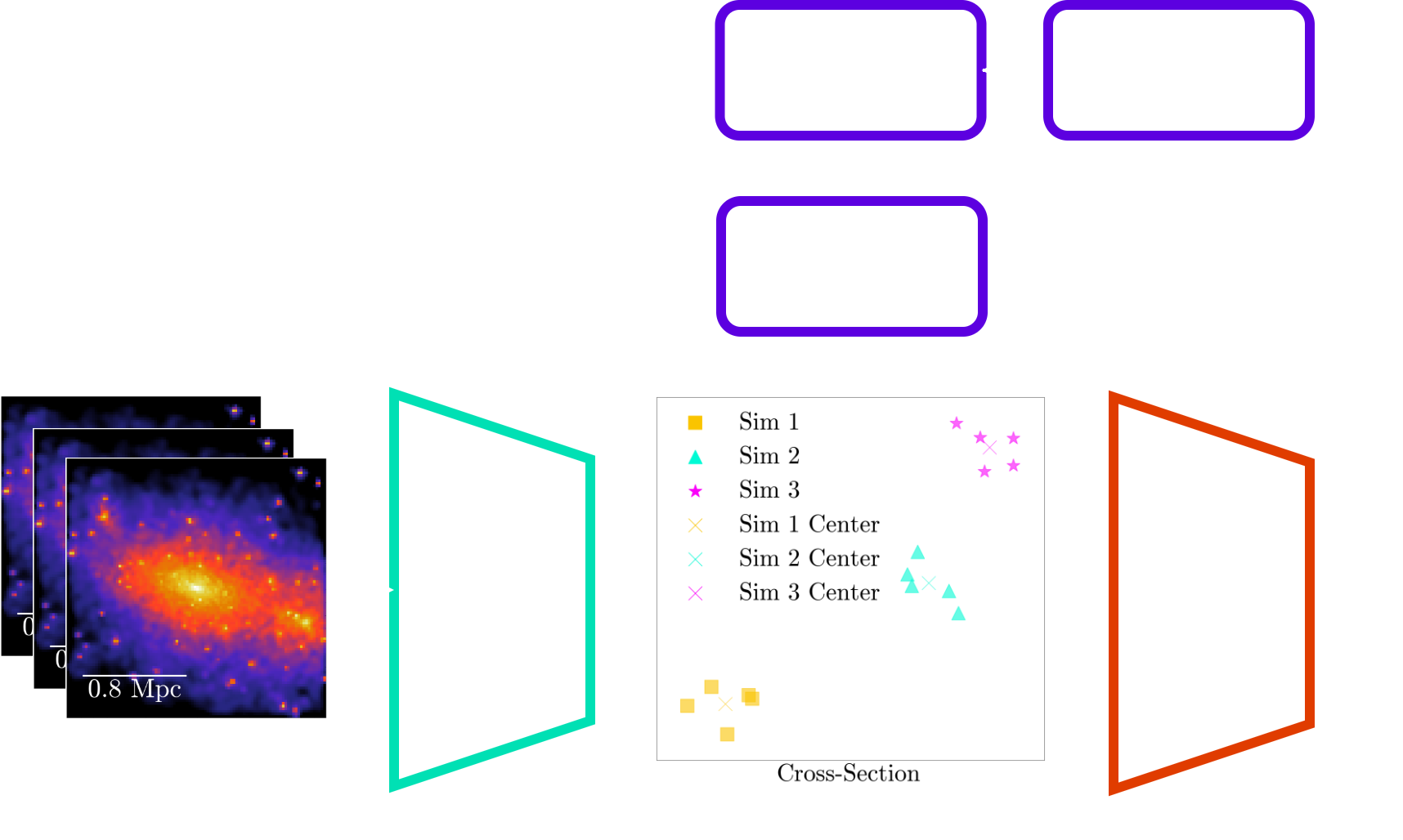 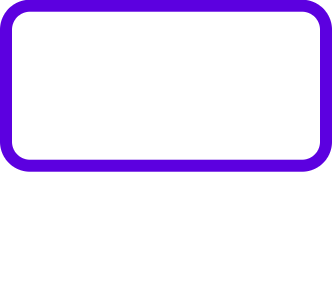 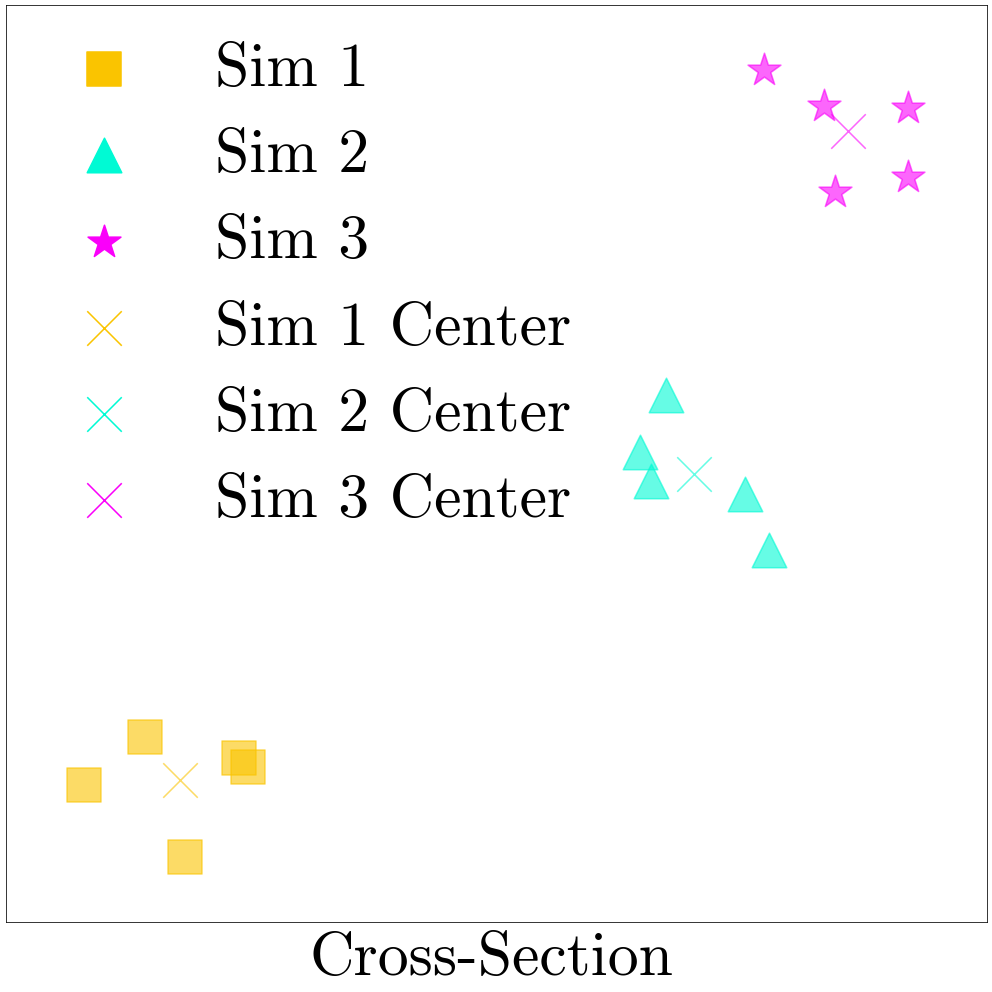 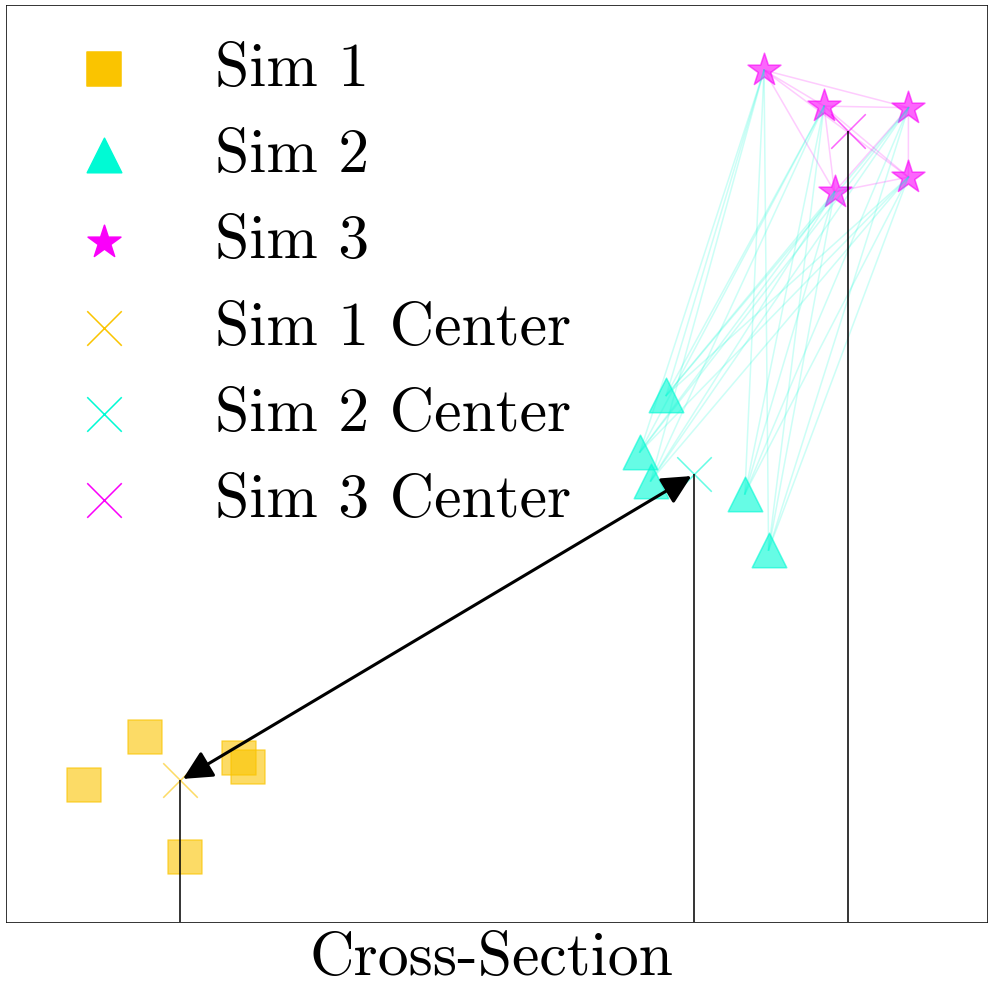 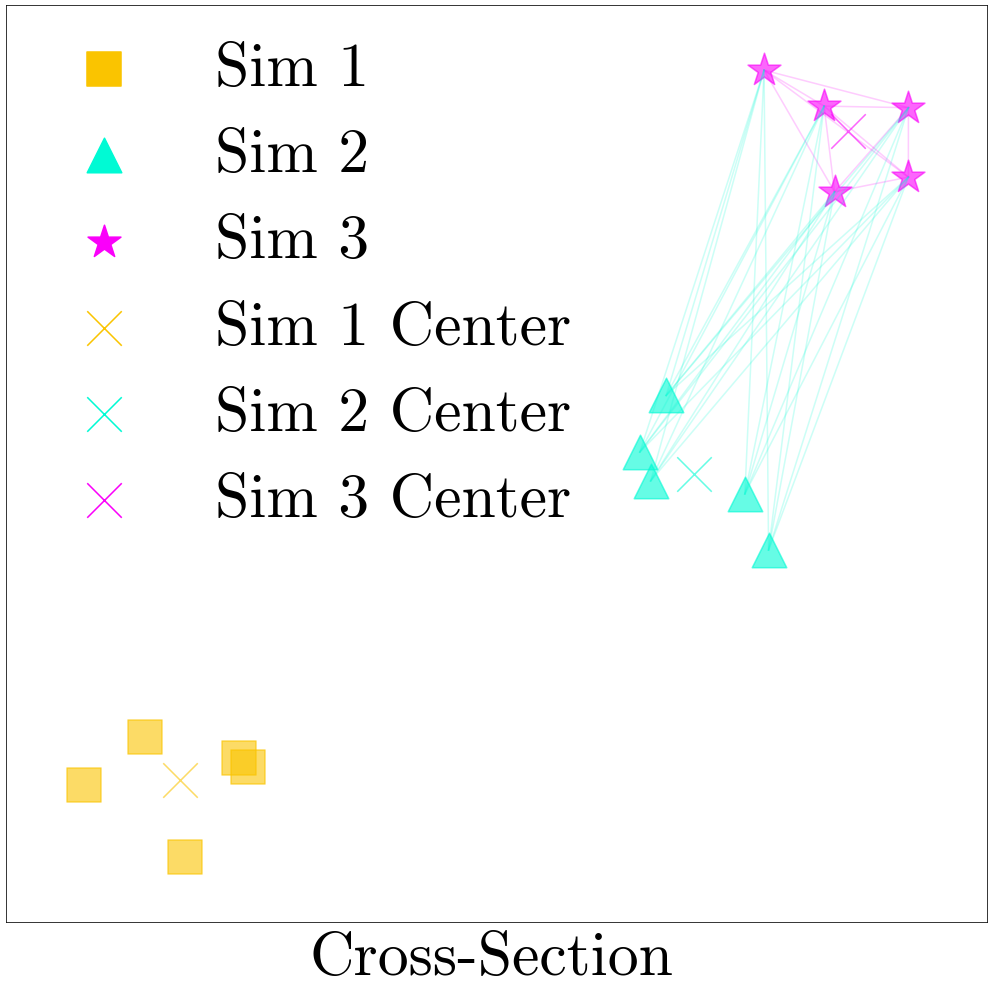 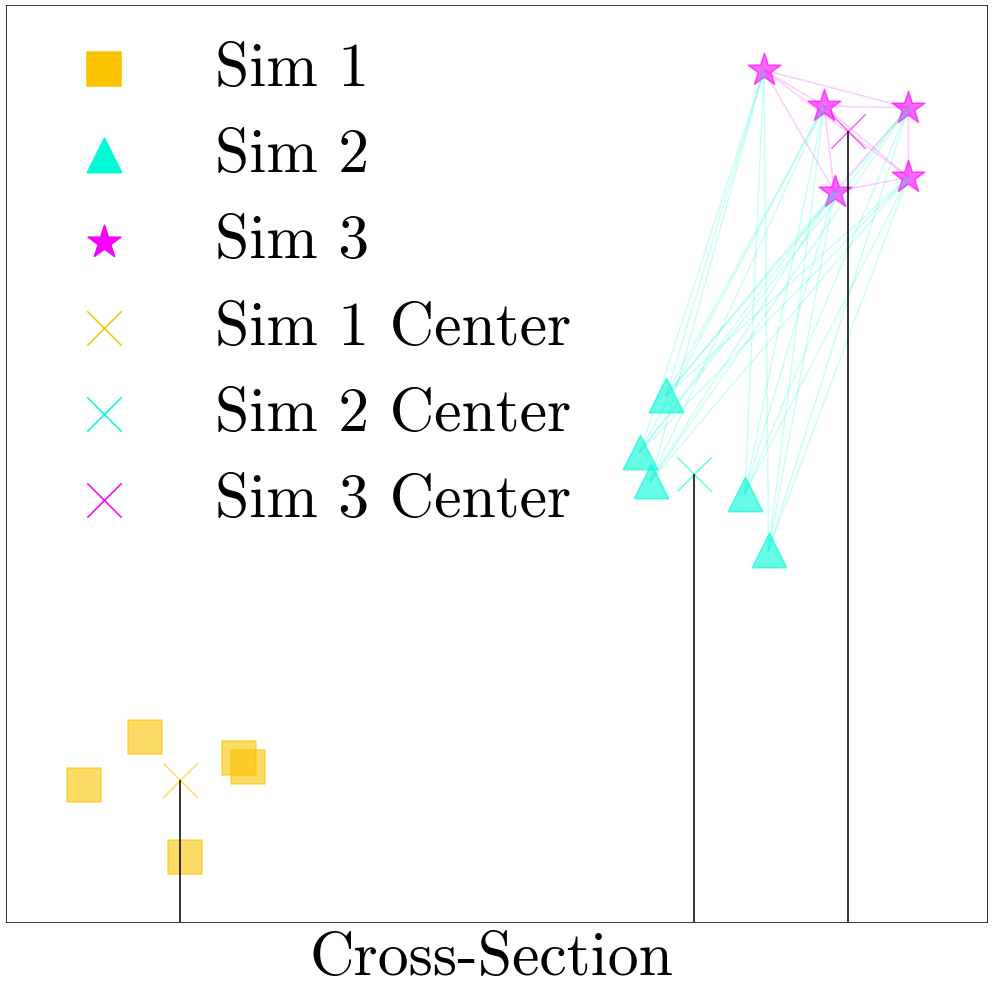 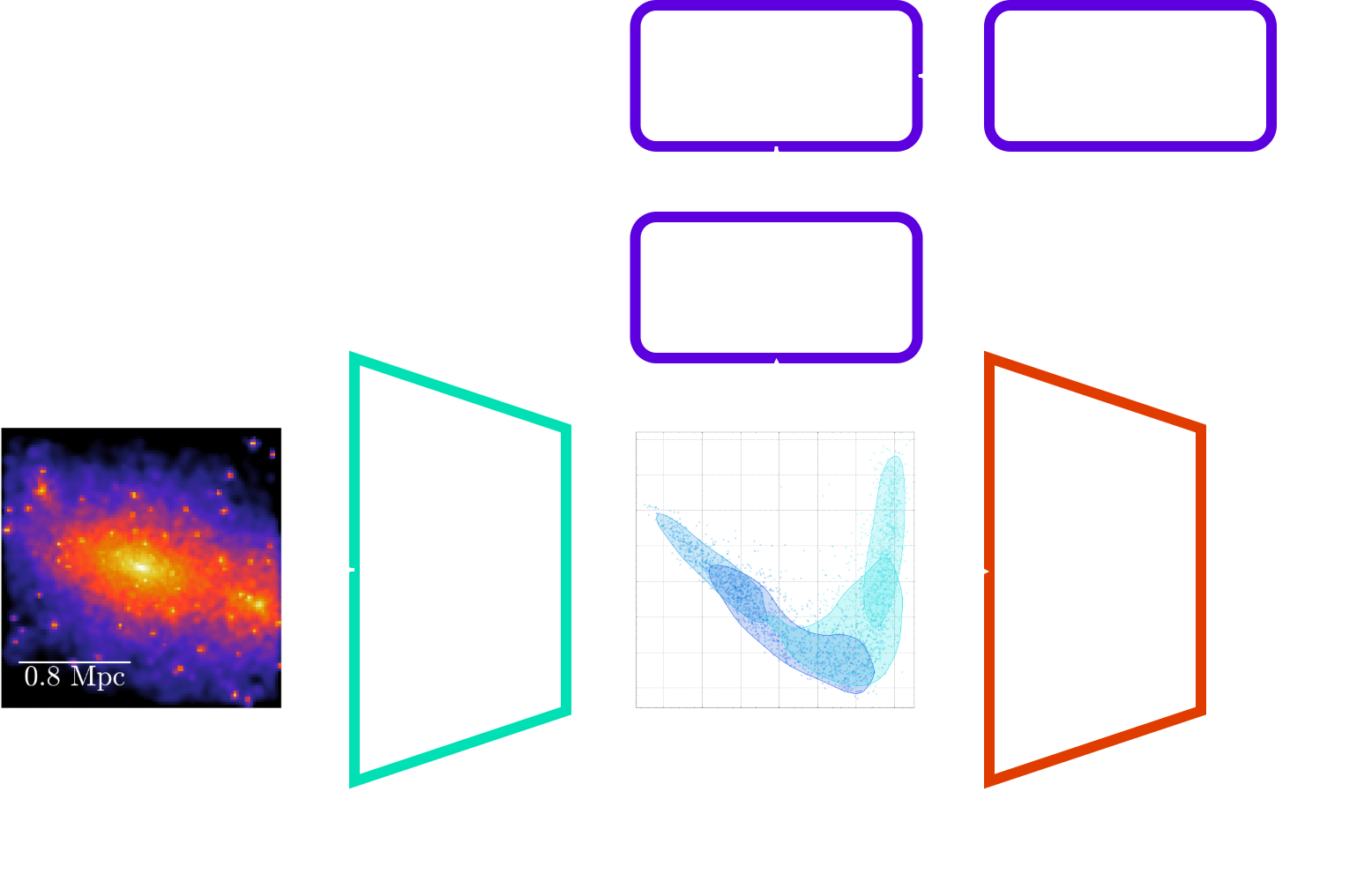 Creating an Interpretable Latent Space
Test TNG-Cluster for a different simulation base
X-ray super-resolution summer collaboration with the Center for Astrophysics | Harvard & Smithsonian
Adapt X-ray super-resolution to “paint” baryons onto large scale DM only simulations
Combine our algorithm and super-resolution to predict a cross-section for the universe using observations from Euclid
Future Plans
PhD Day
7/3/2025
InvestigatingDark MatterSelf-Interactionusing PhysicalisedMachine Learning
Galaxy cluster weak lensing probes dark matter
Machine learning is fast & model agnostic, but a black box
Similarity clustering makes machine learning interpretable
Ethan Tregidga, David Harvey, Luca Biggio
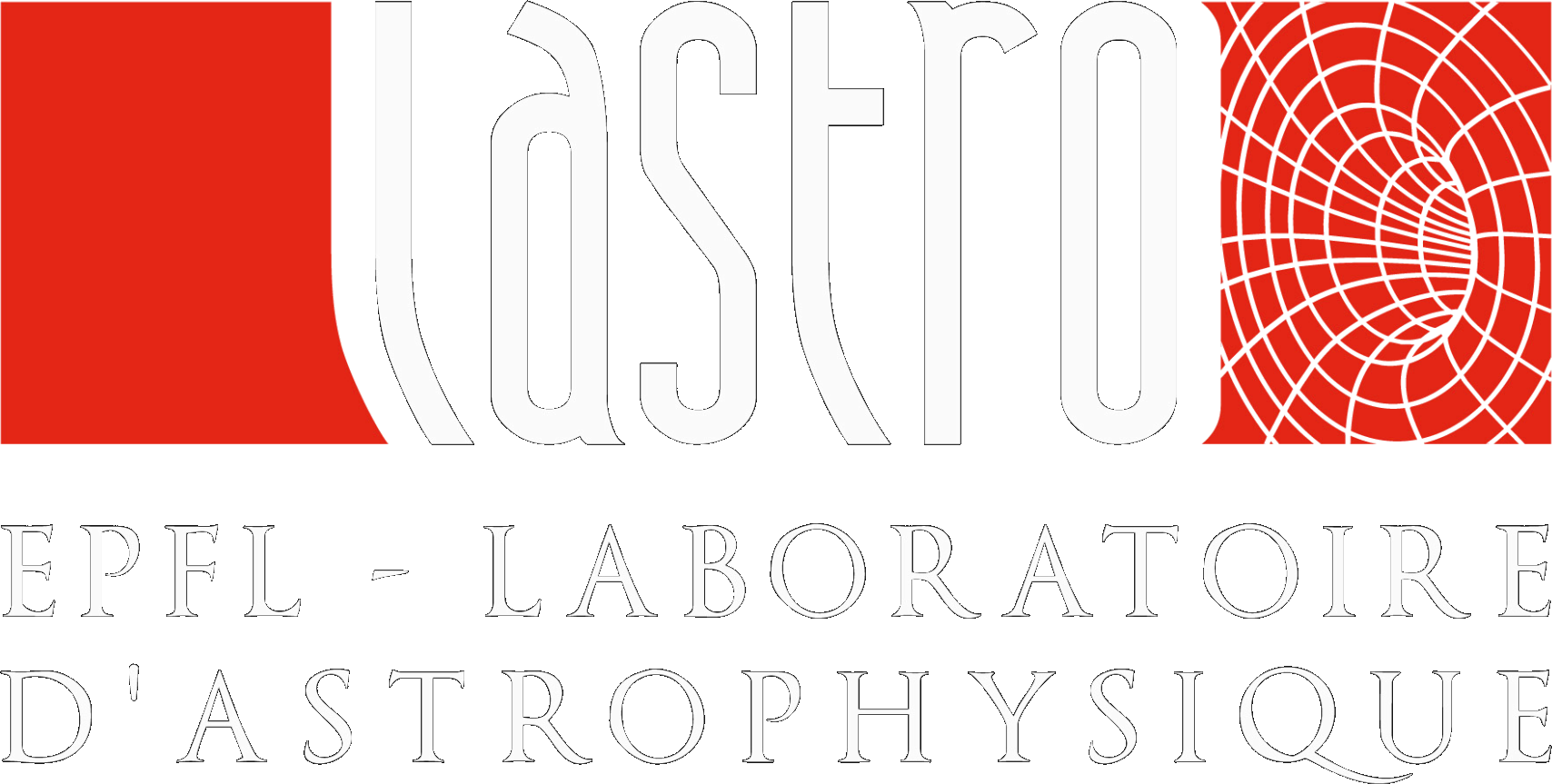 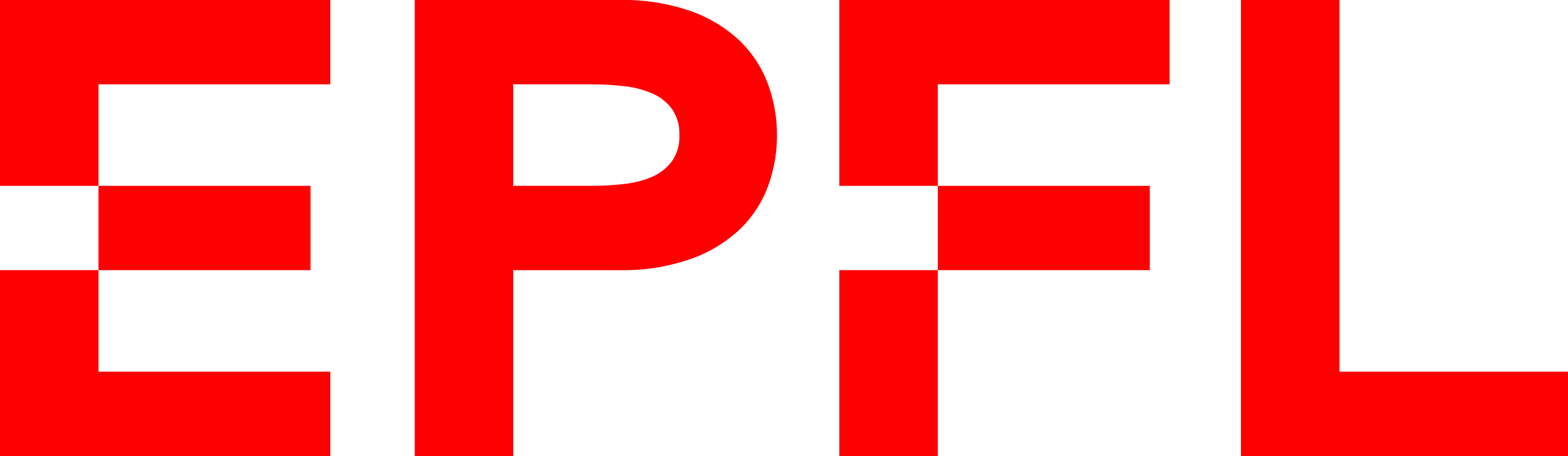